٨
الفصل
الأشكال الهندسية والاستدلال المكاني
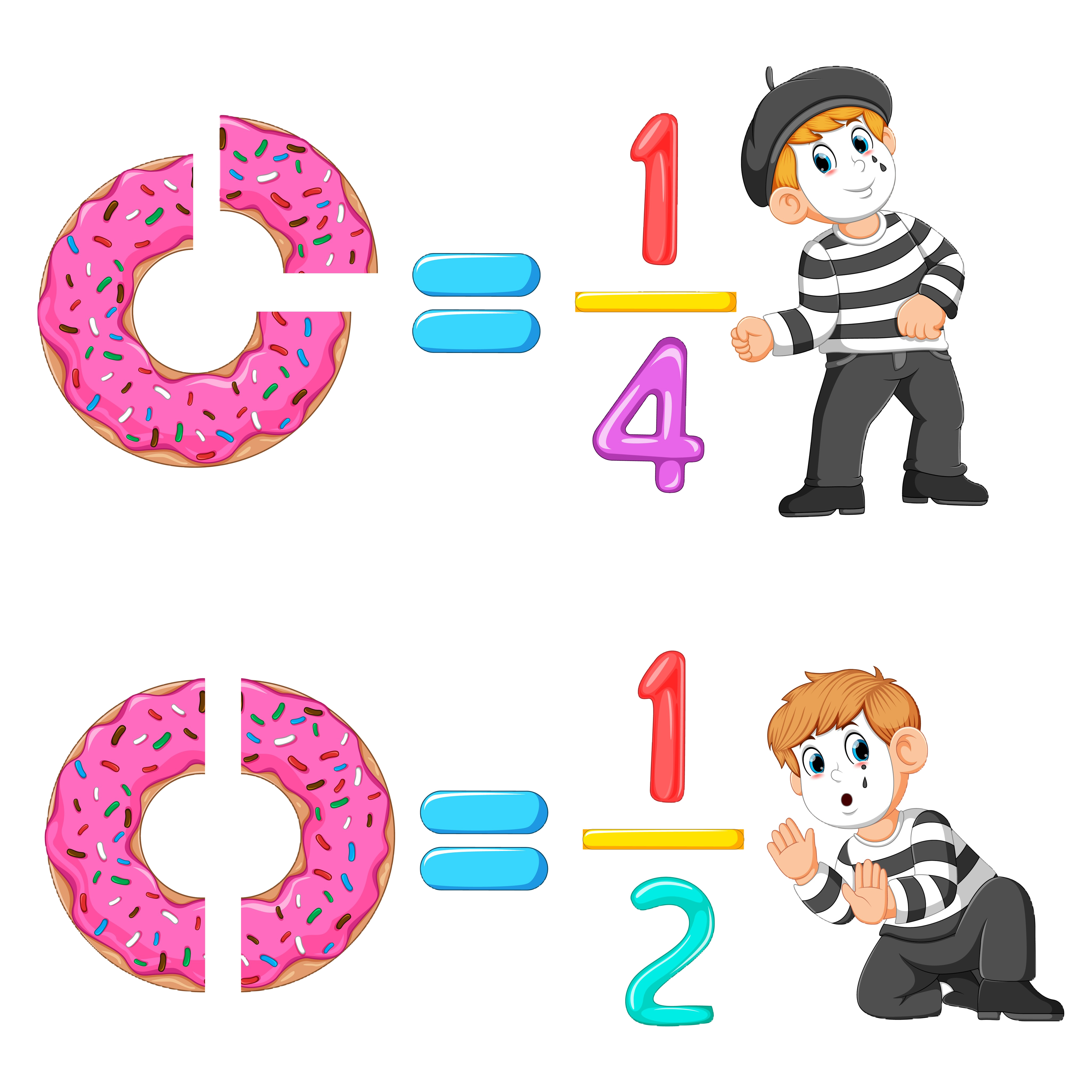 الفصل الثامن  : الأشكال الهندسية والاستدلال المكاني

٨-٦  المثلث
صفحة ١٣٤
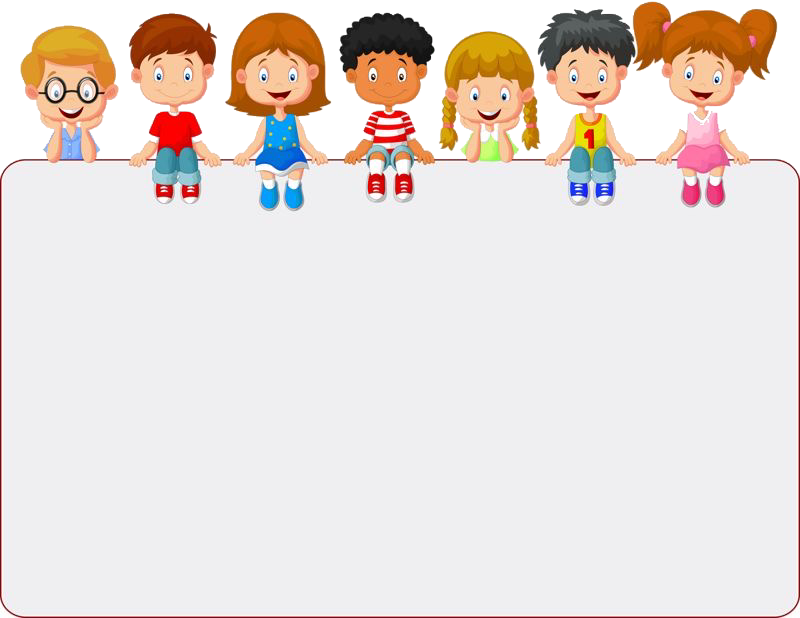 2
1
3
4
5
جدول التعلم
ماذا أعرف
ماذا تعلمت
ماذا أريد أن أعرف
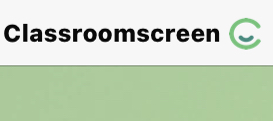 أدوات
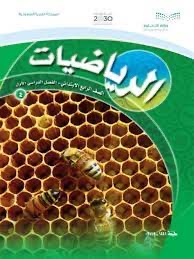 المفردات
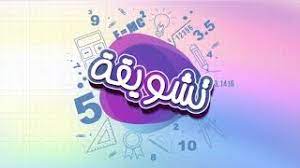 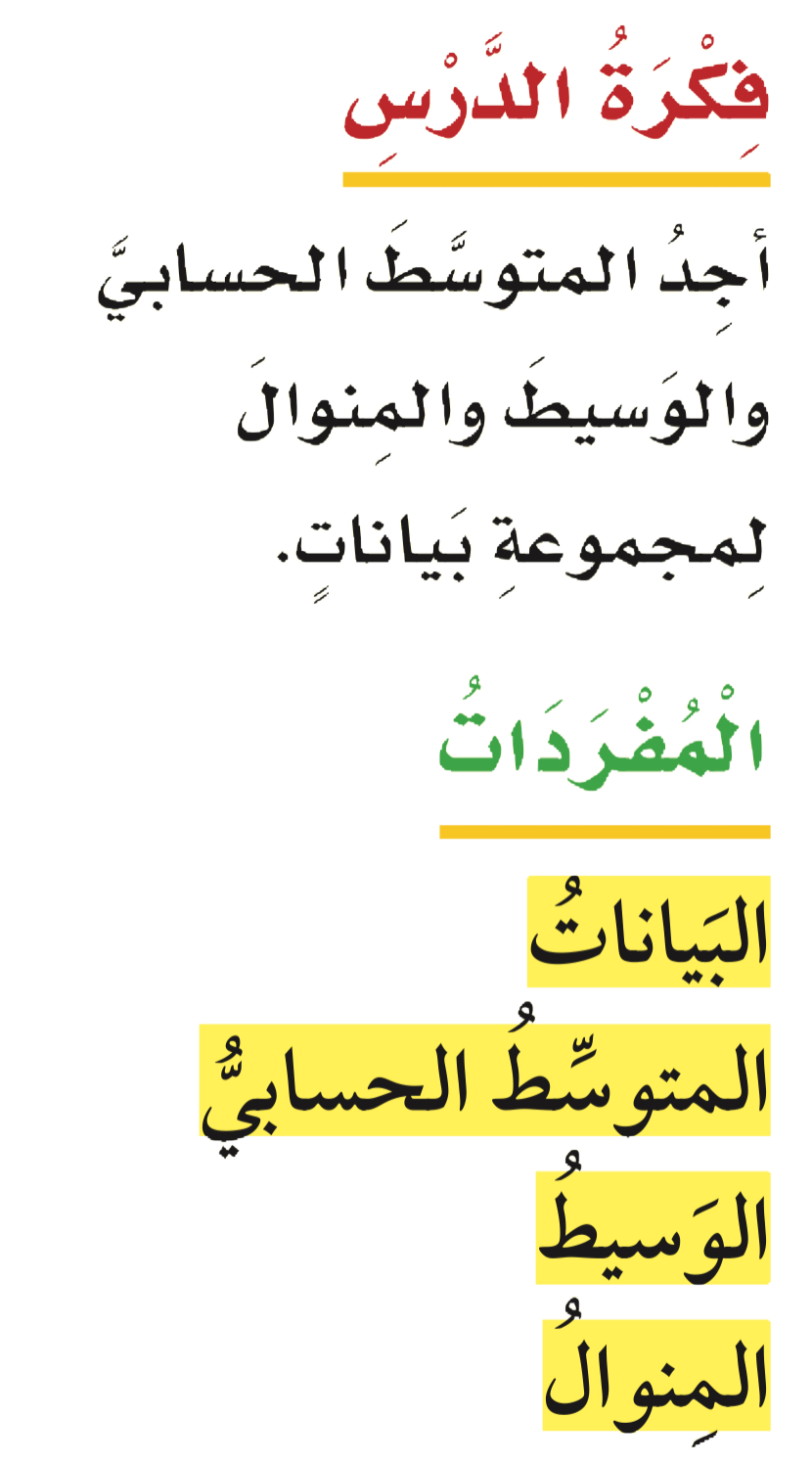 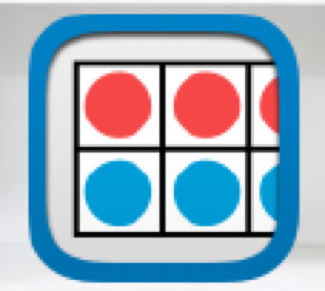 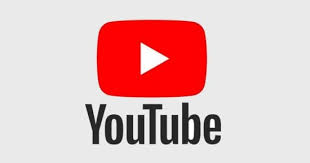 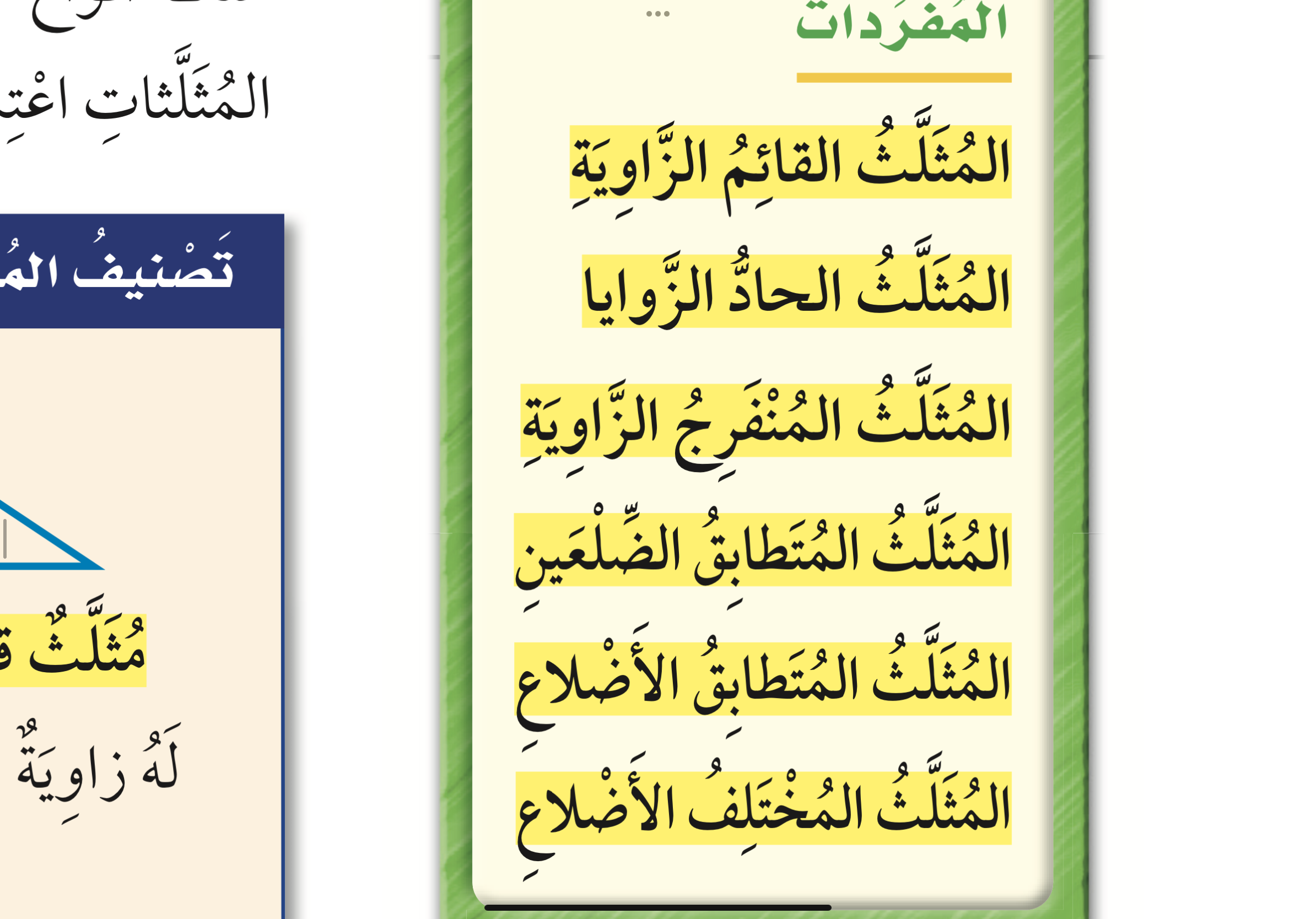 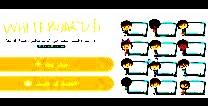 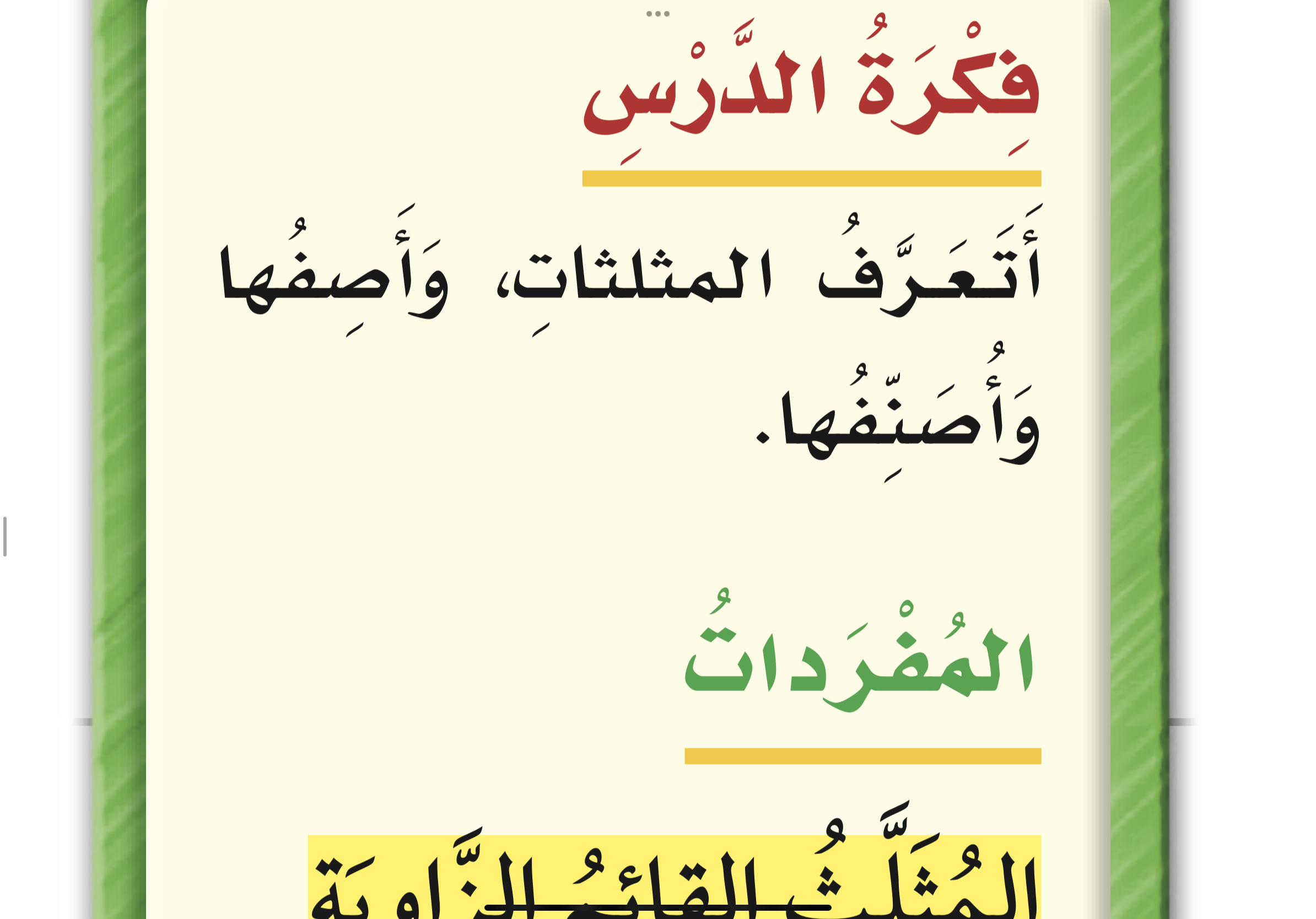 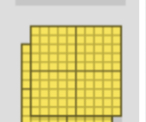 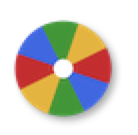 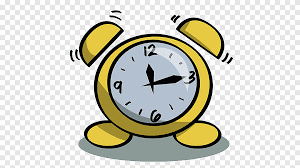 نشاط
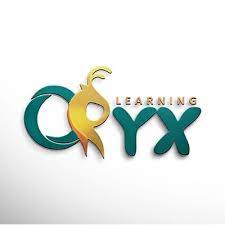 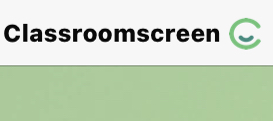 أدوات
استعد
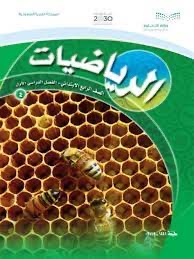 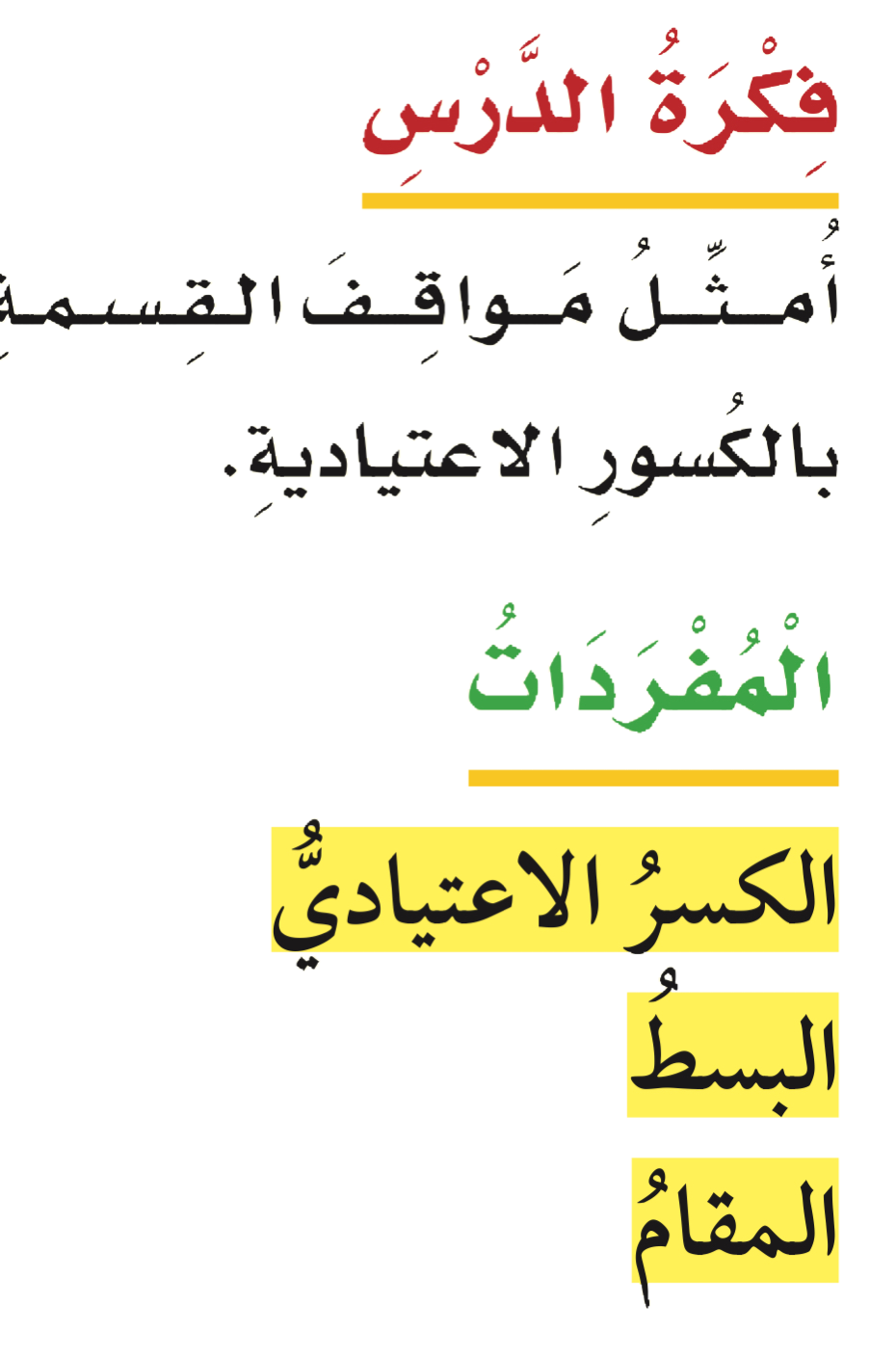 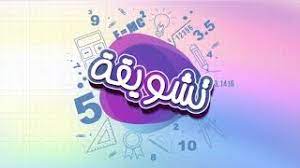 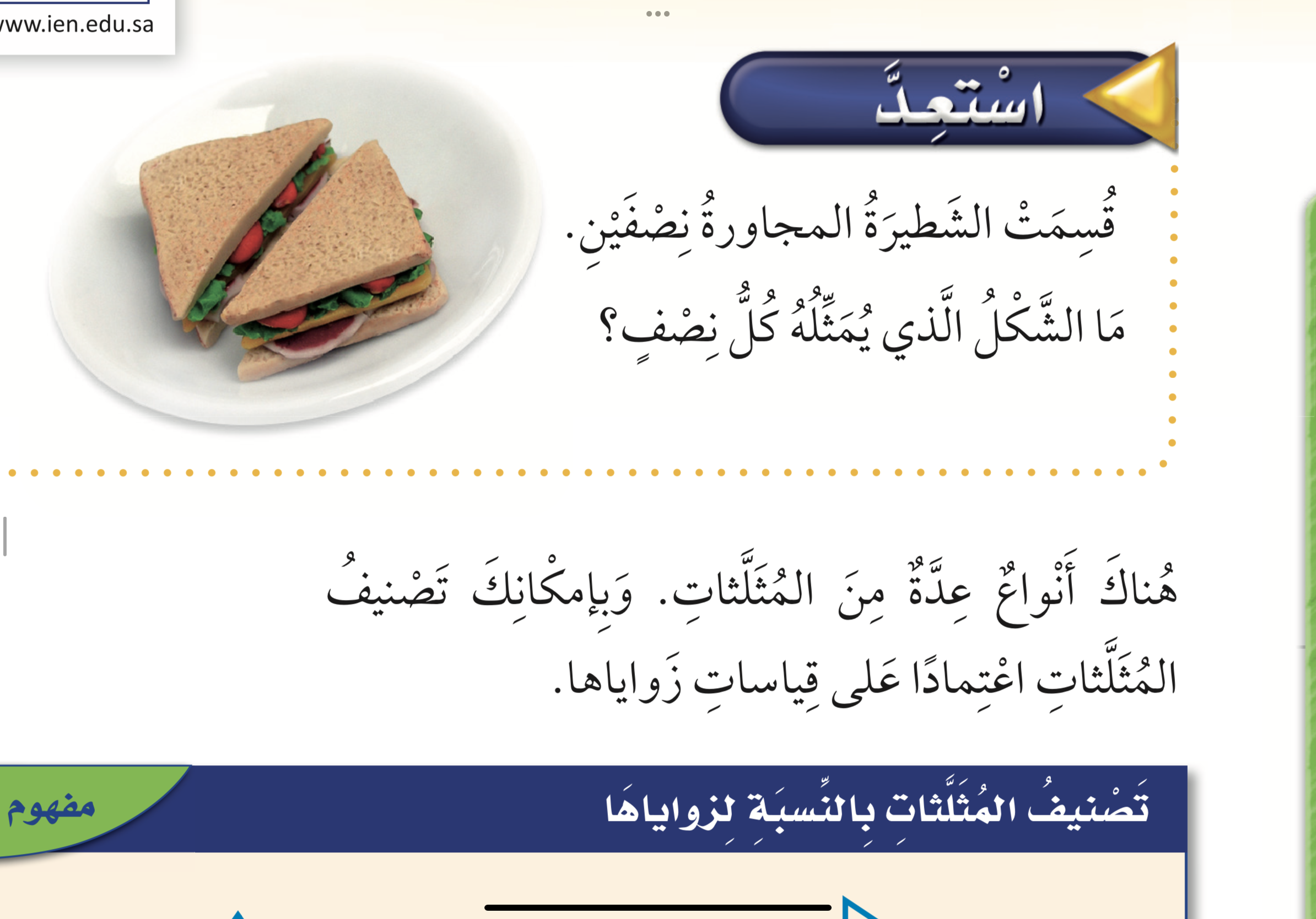 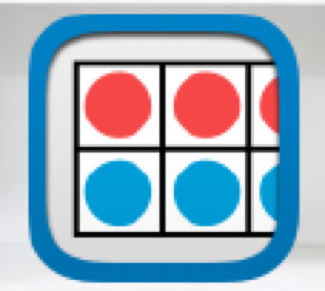 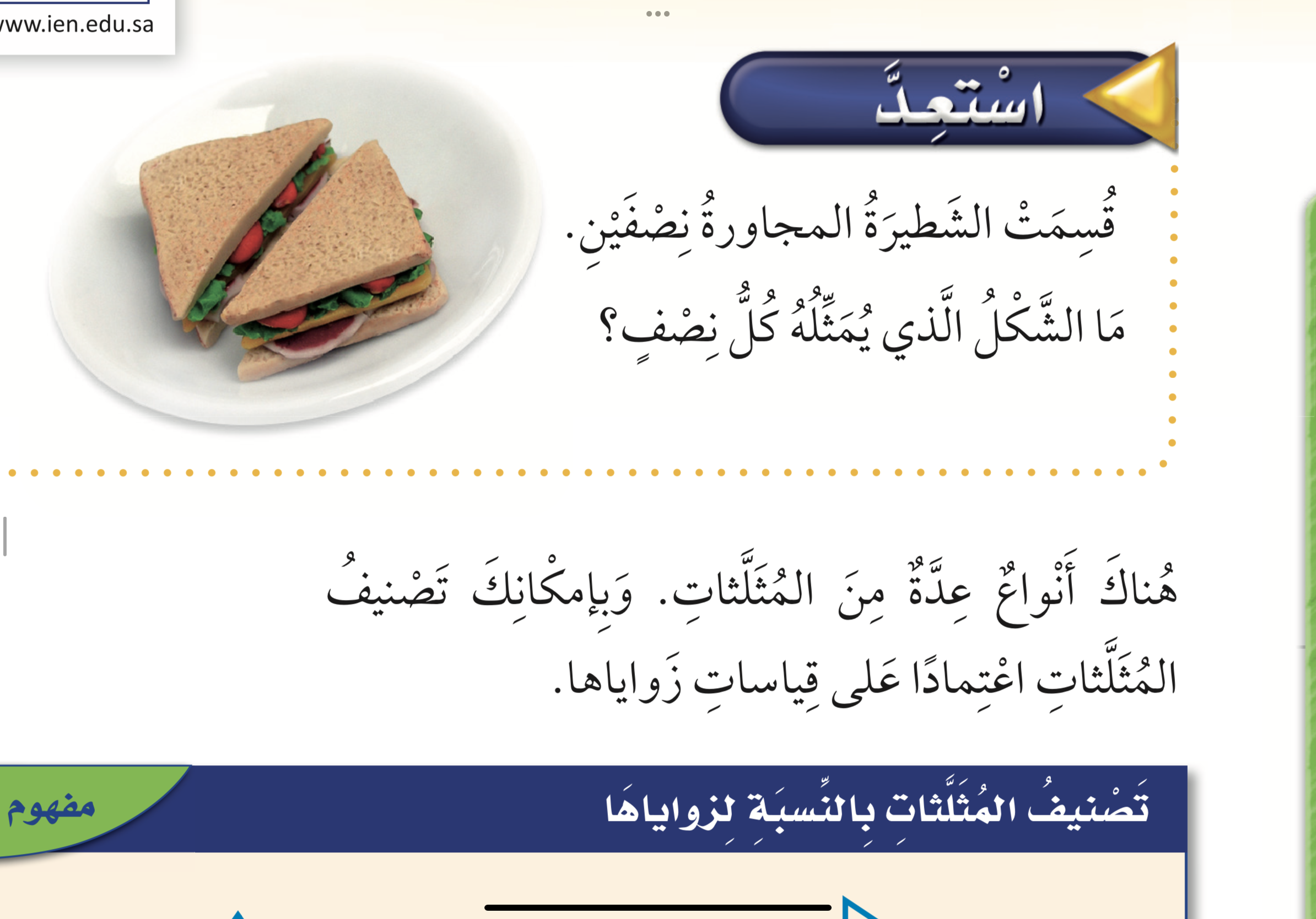 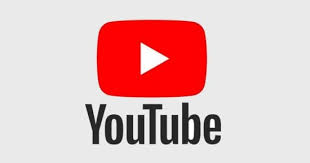 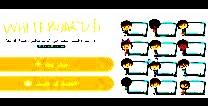 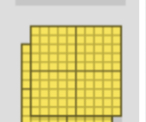 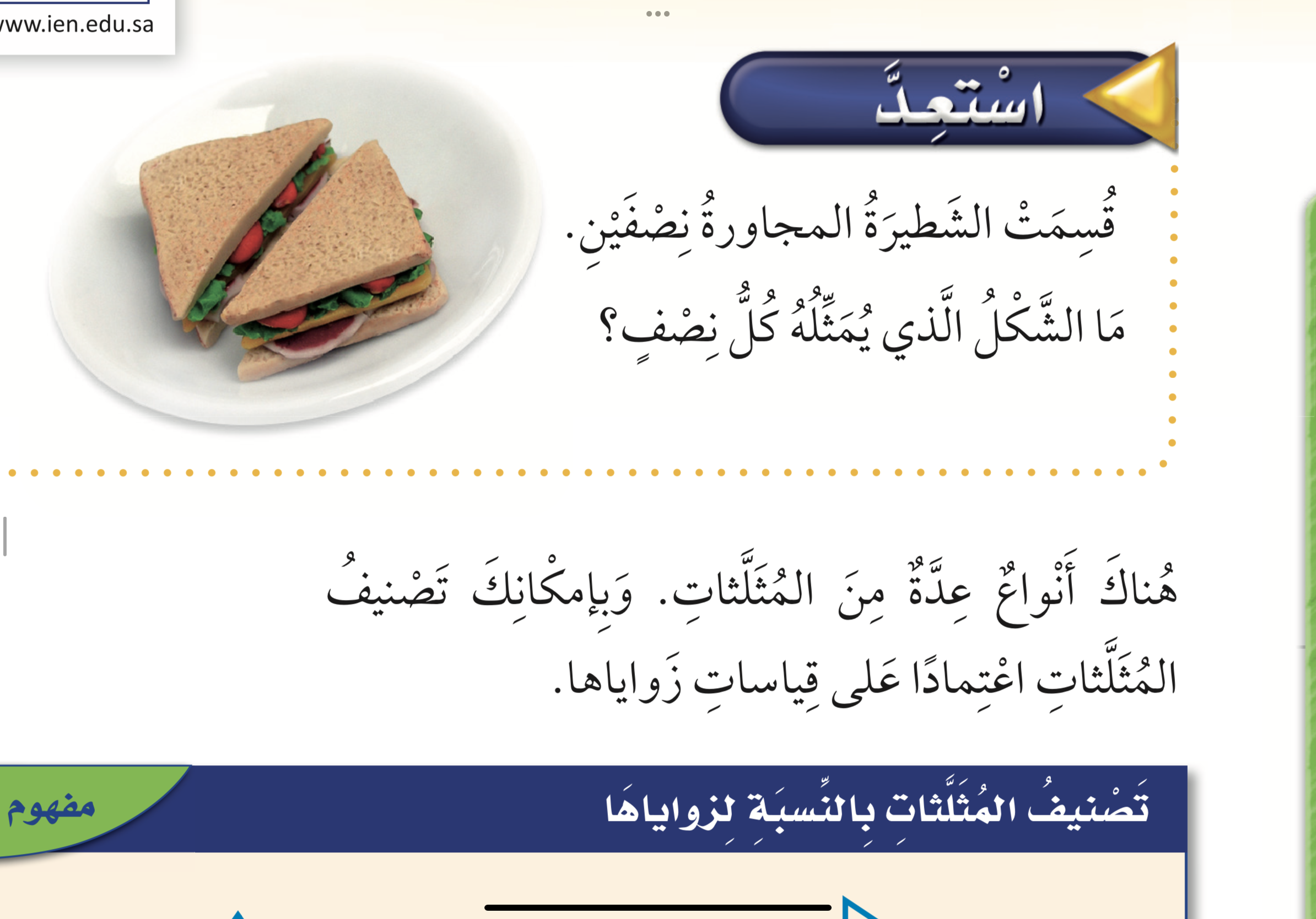 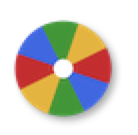 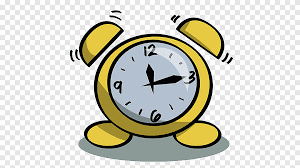 نشاط
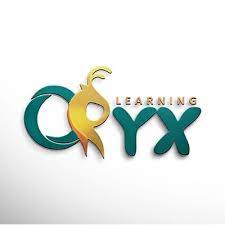 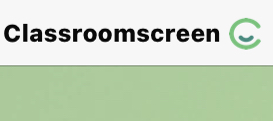 أدوات
استعد
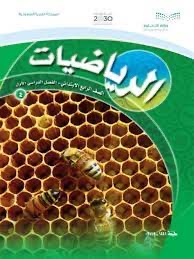 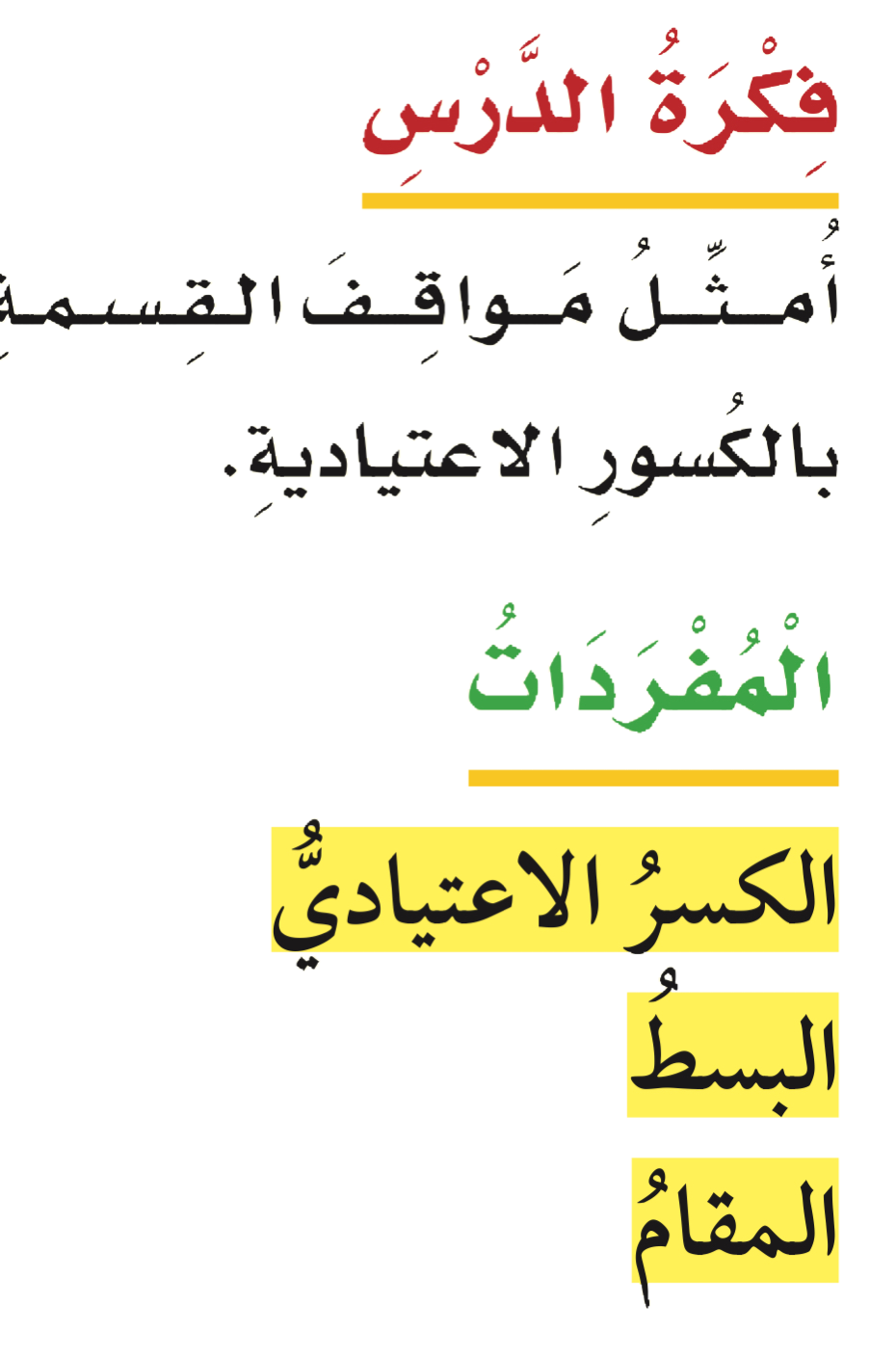 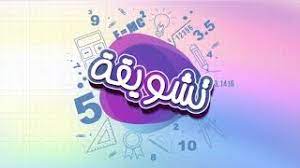 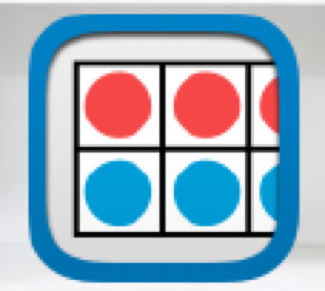 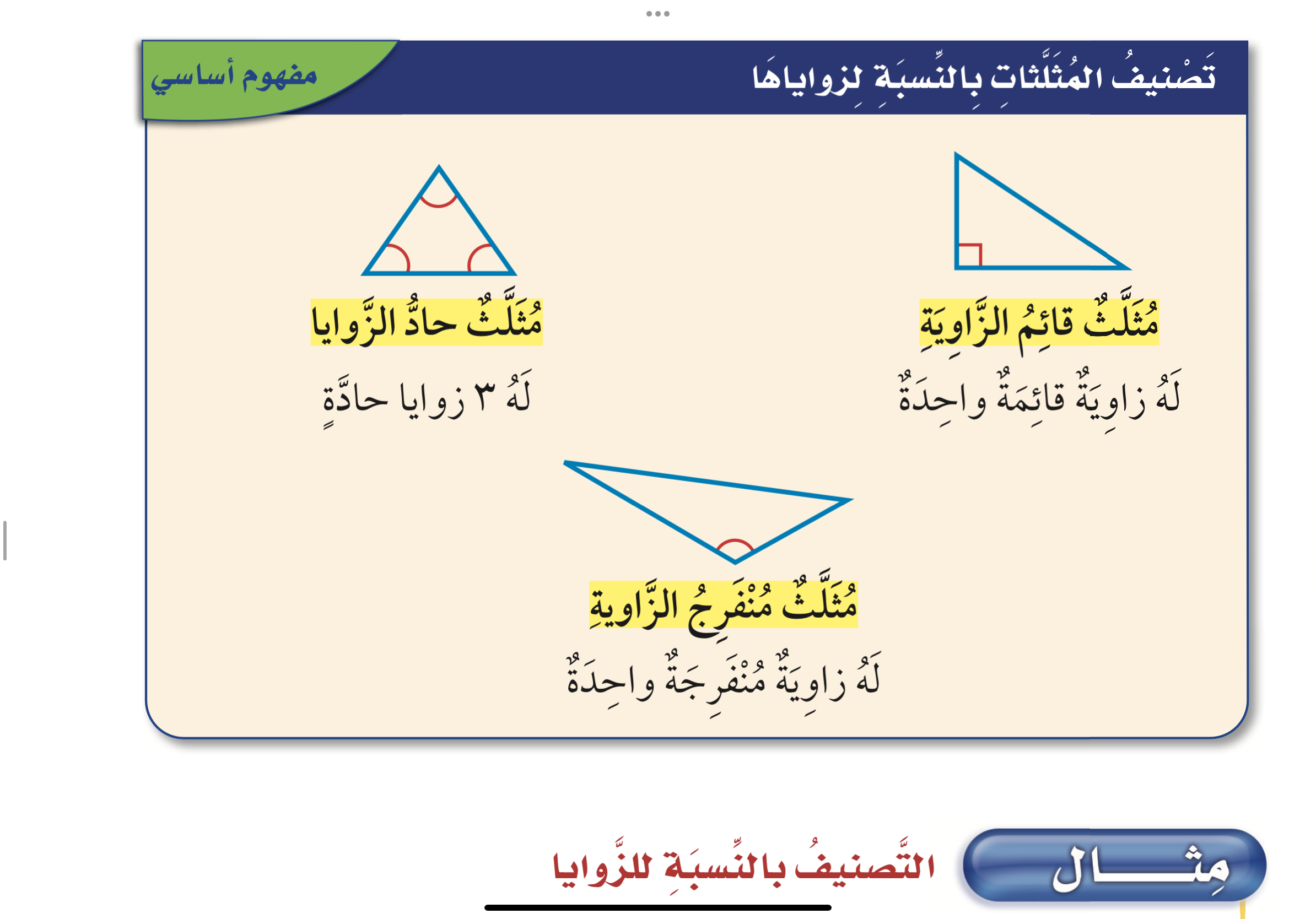 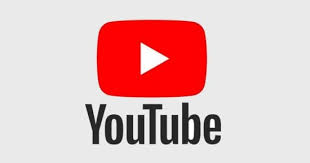 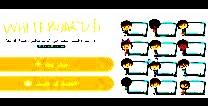 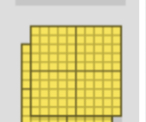 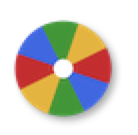 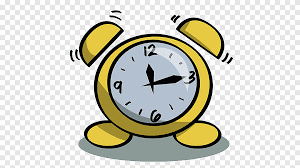 نشاط
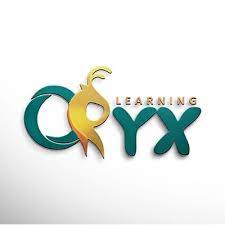 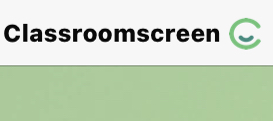 أدوات
مثال
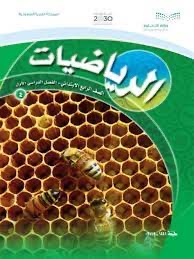 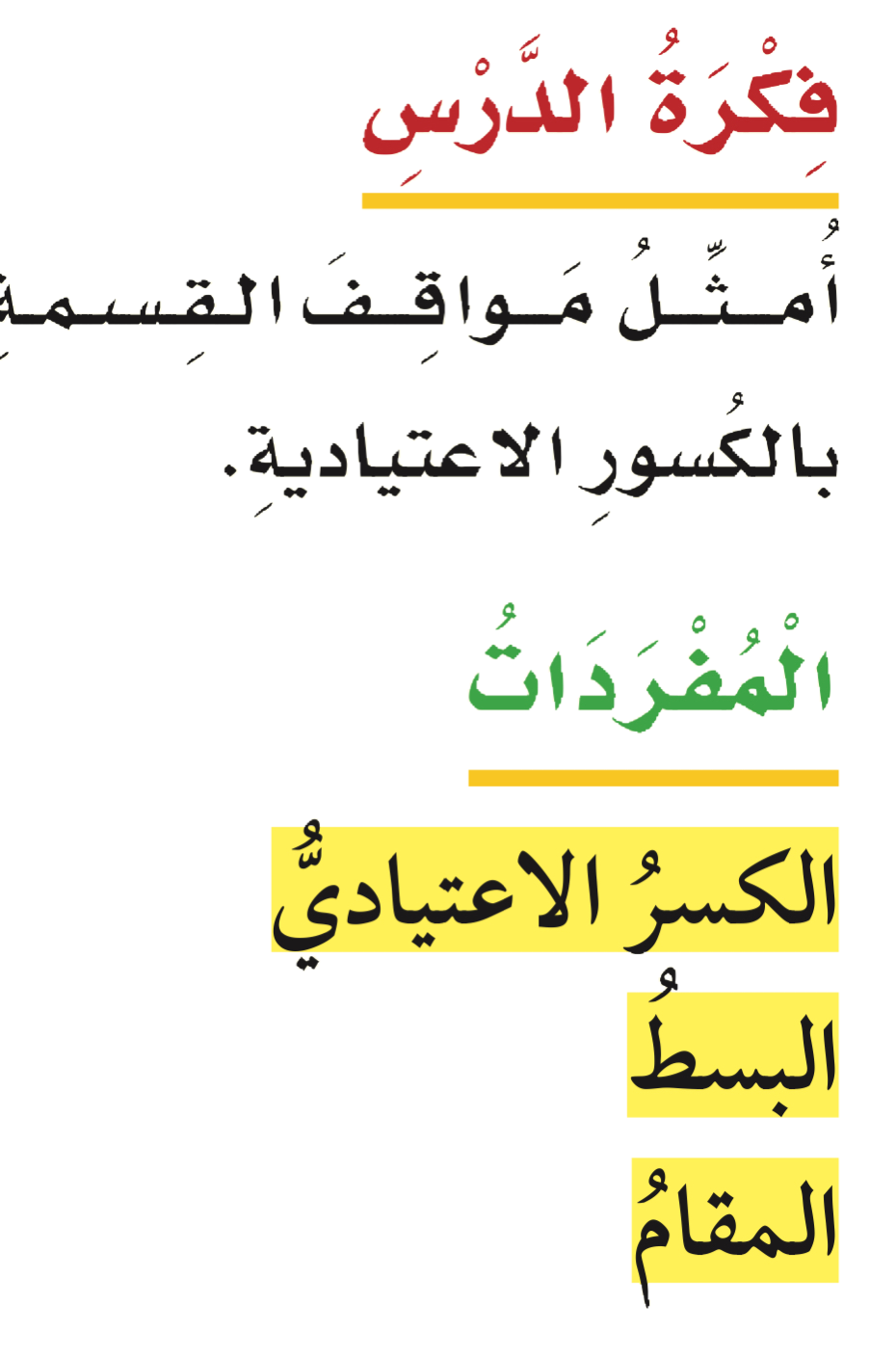 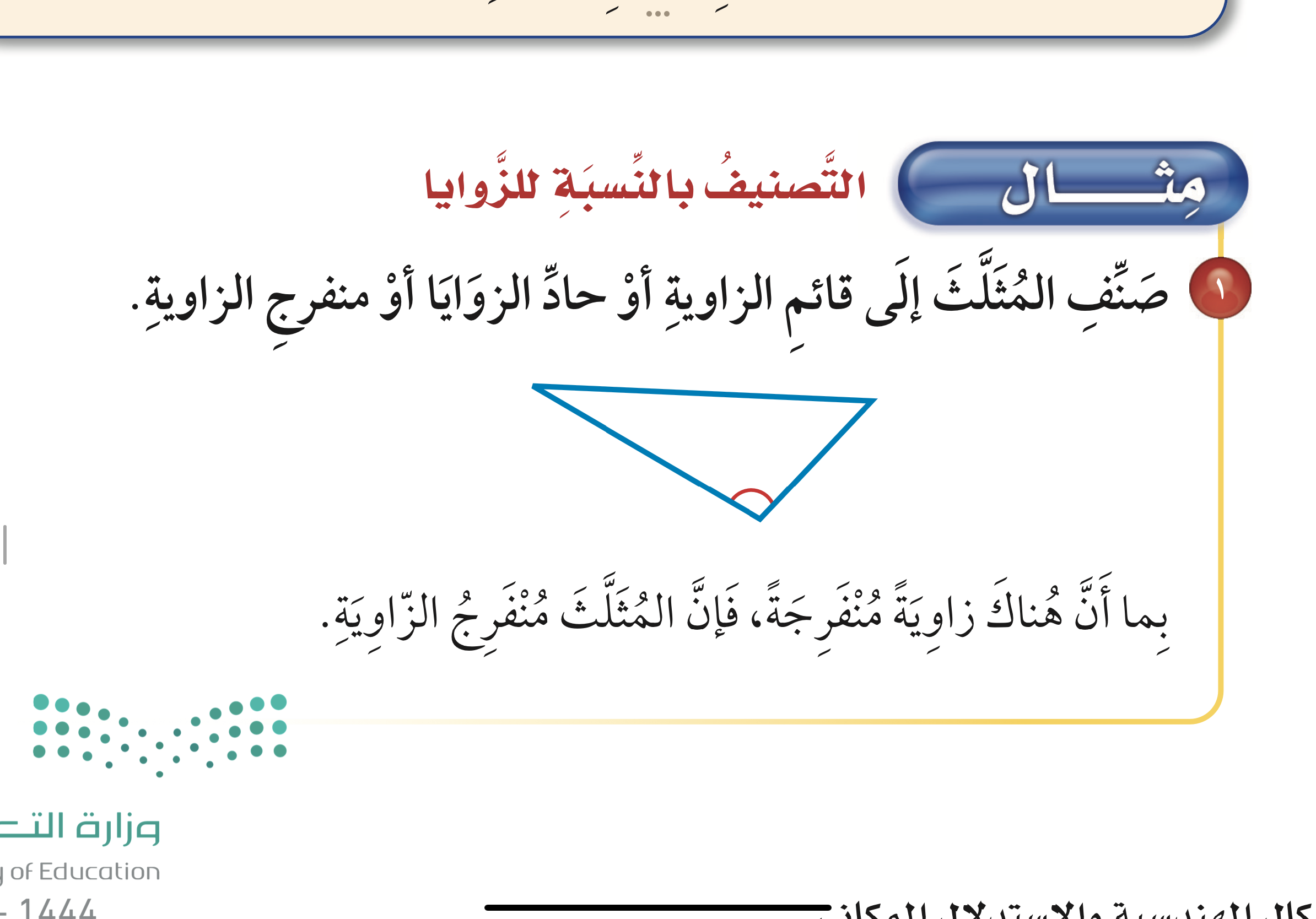 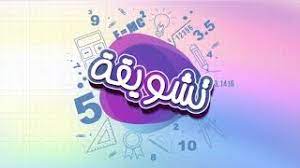 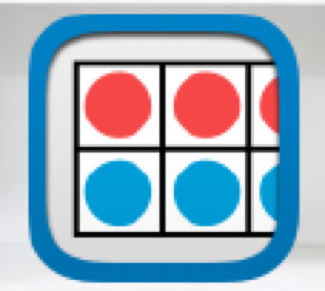 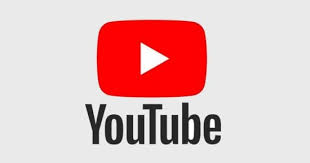 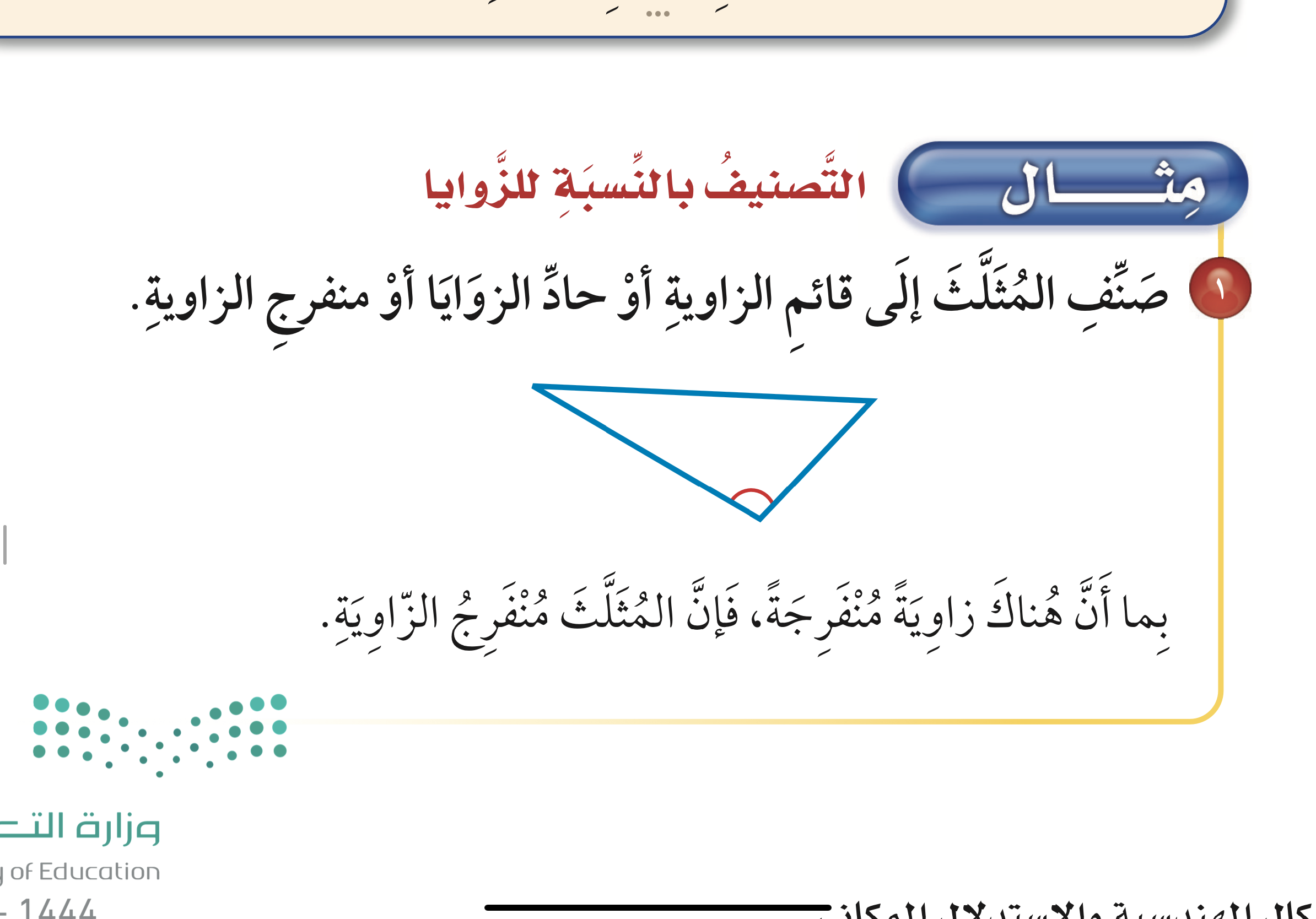 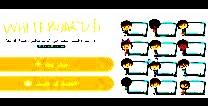 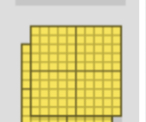 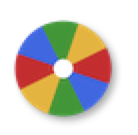 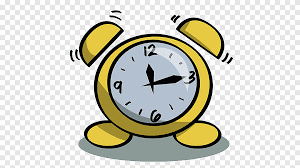 نشاط
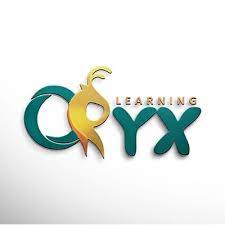 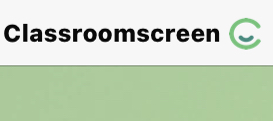 أدوات
مفهوم أساسي
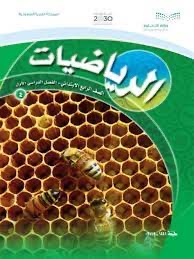 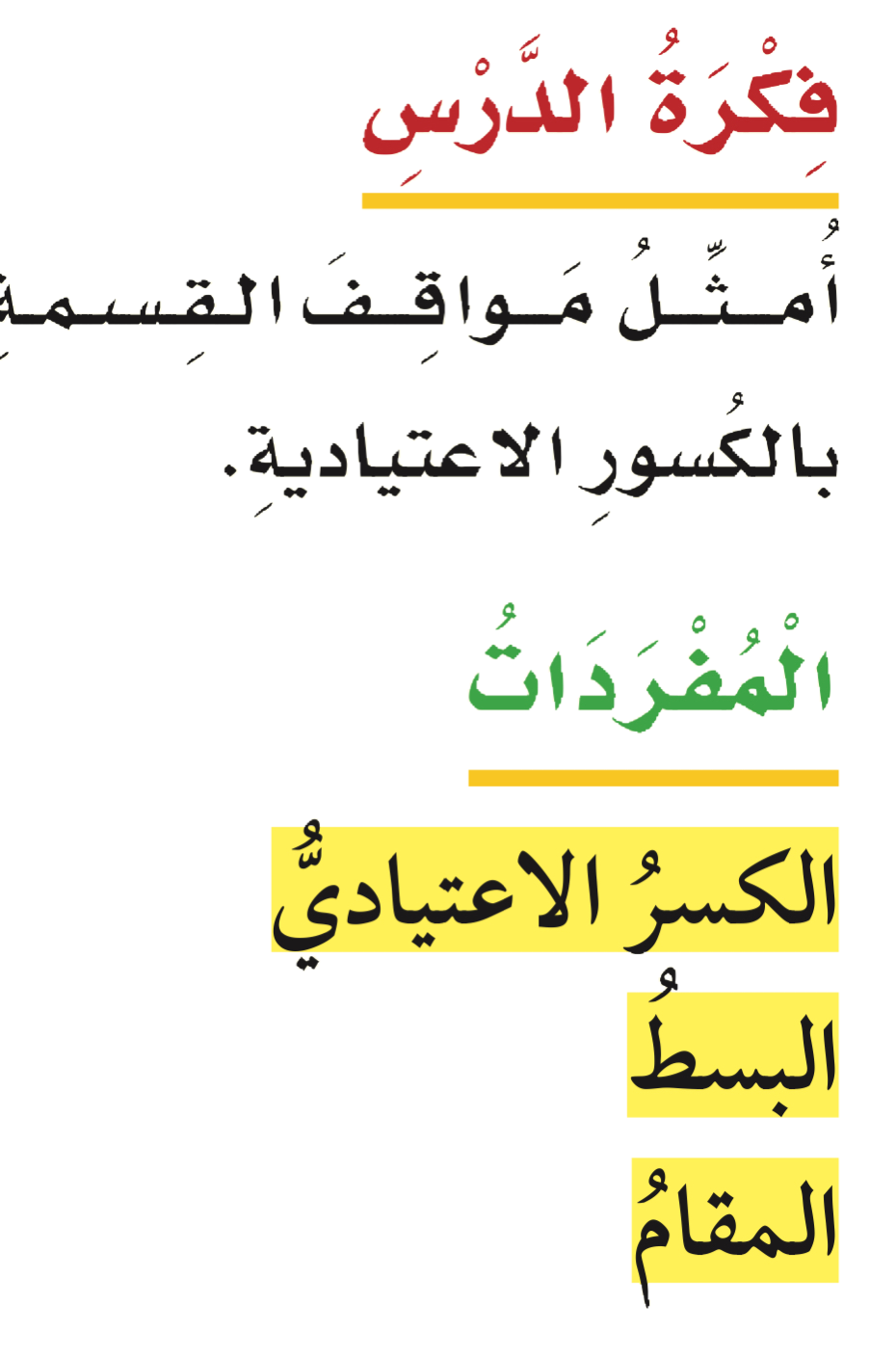 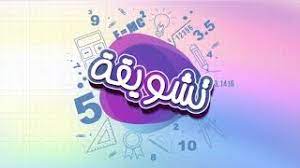 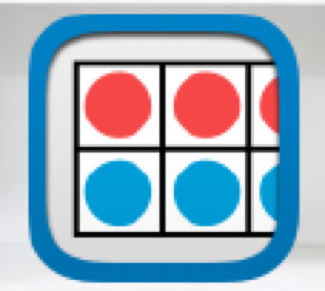 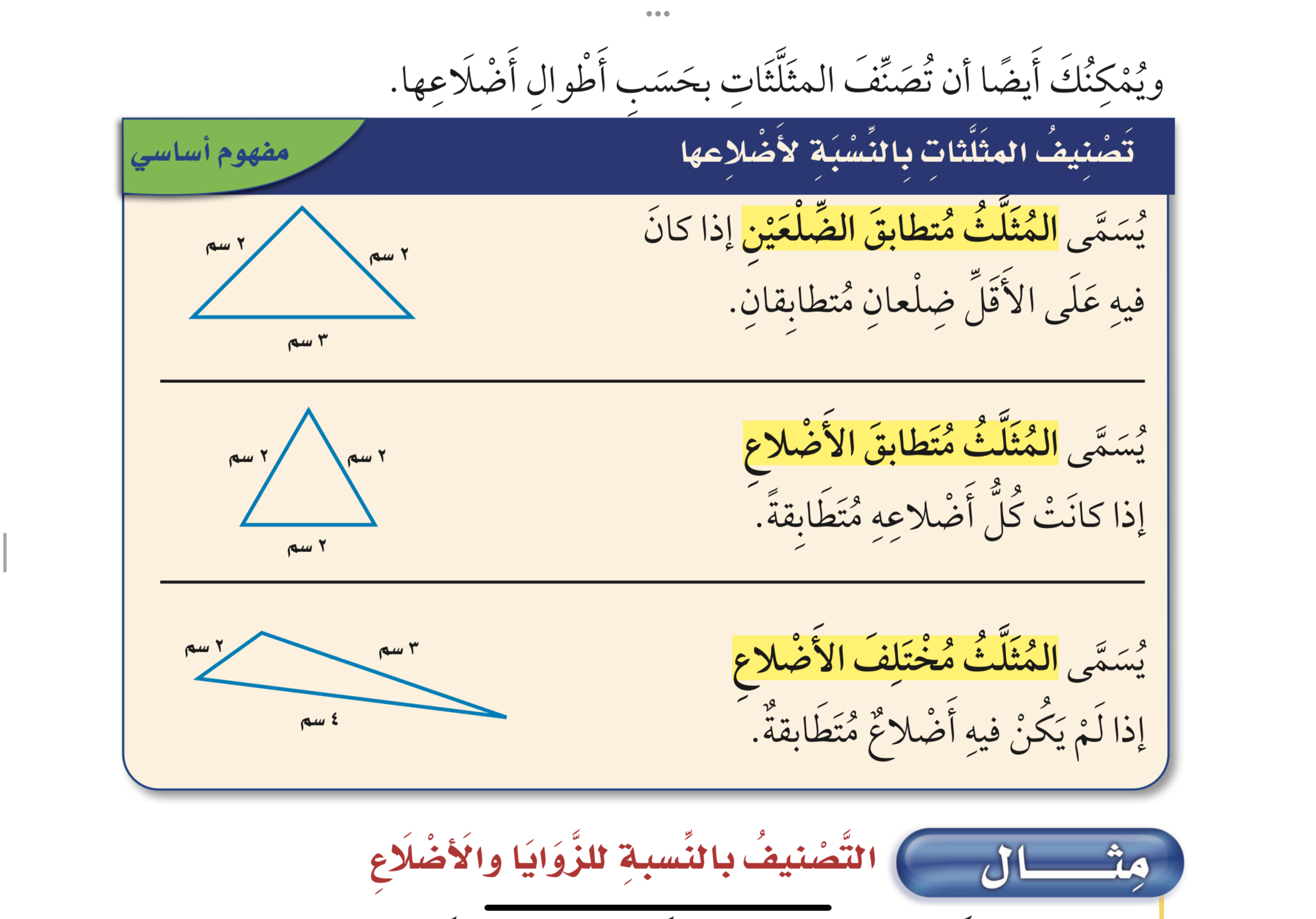 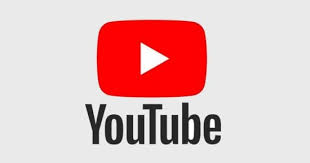 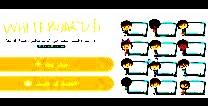 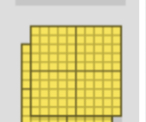 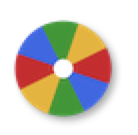 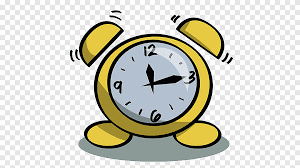 نشاط
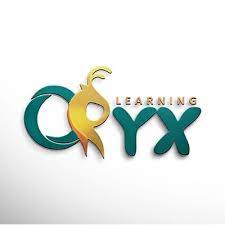 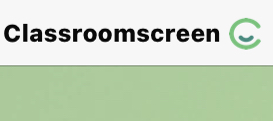 أدوات
مثال
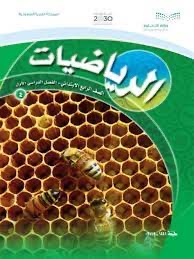 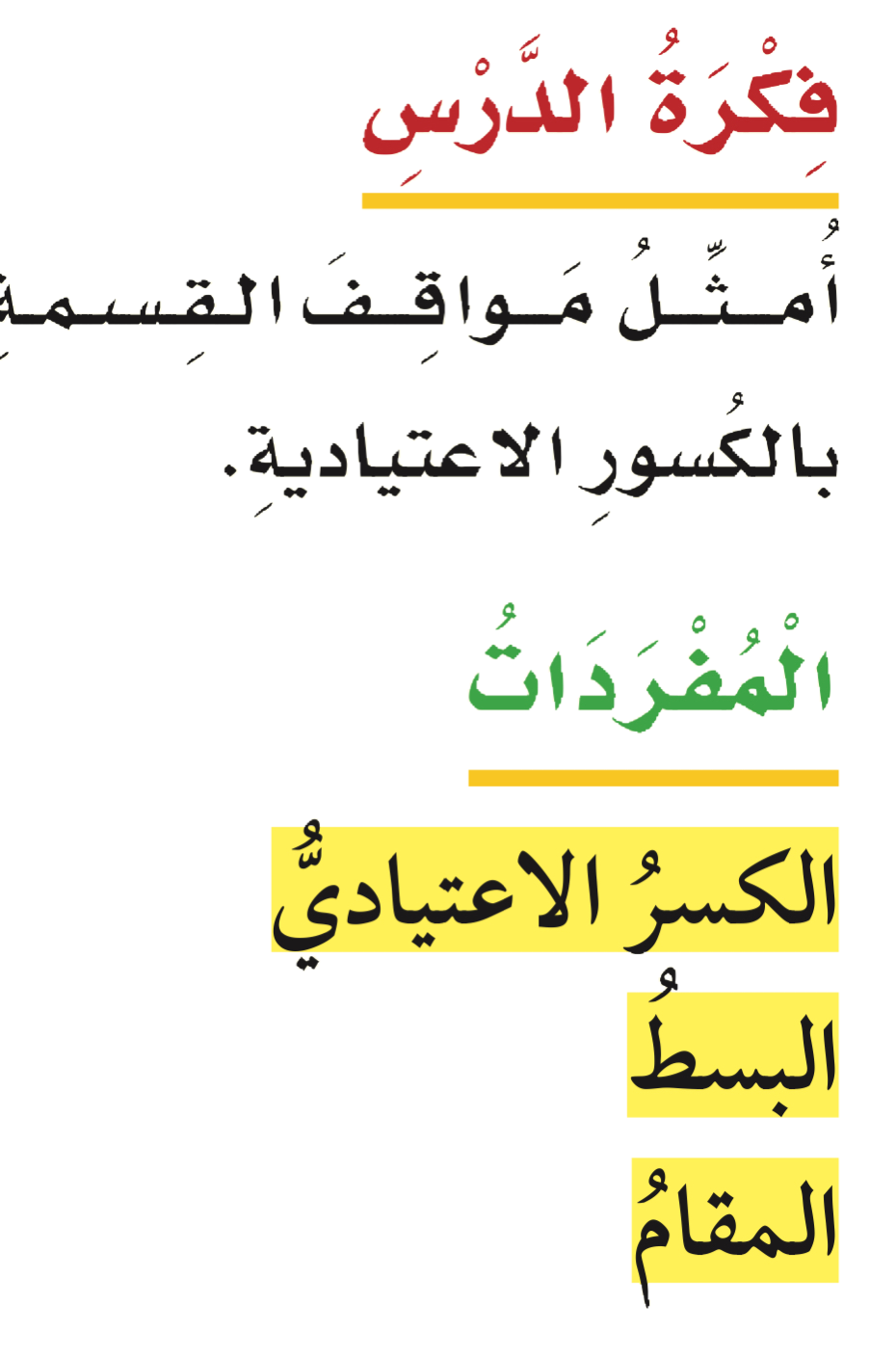 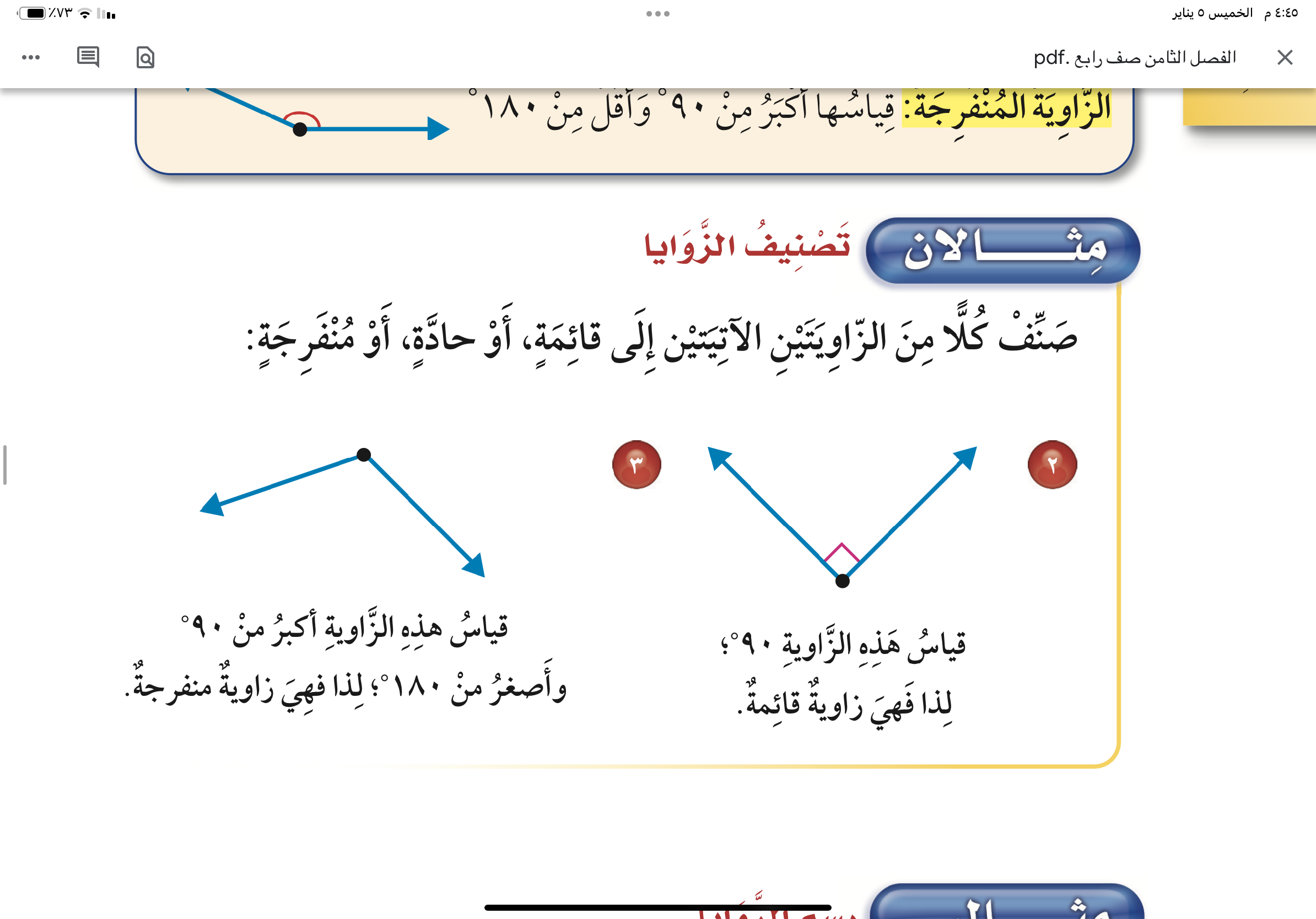 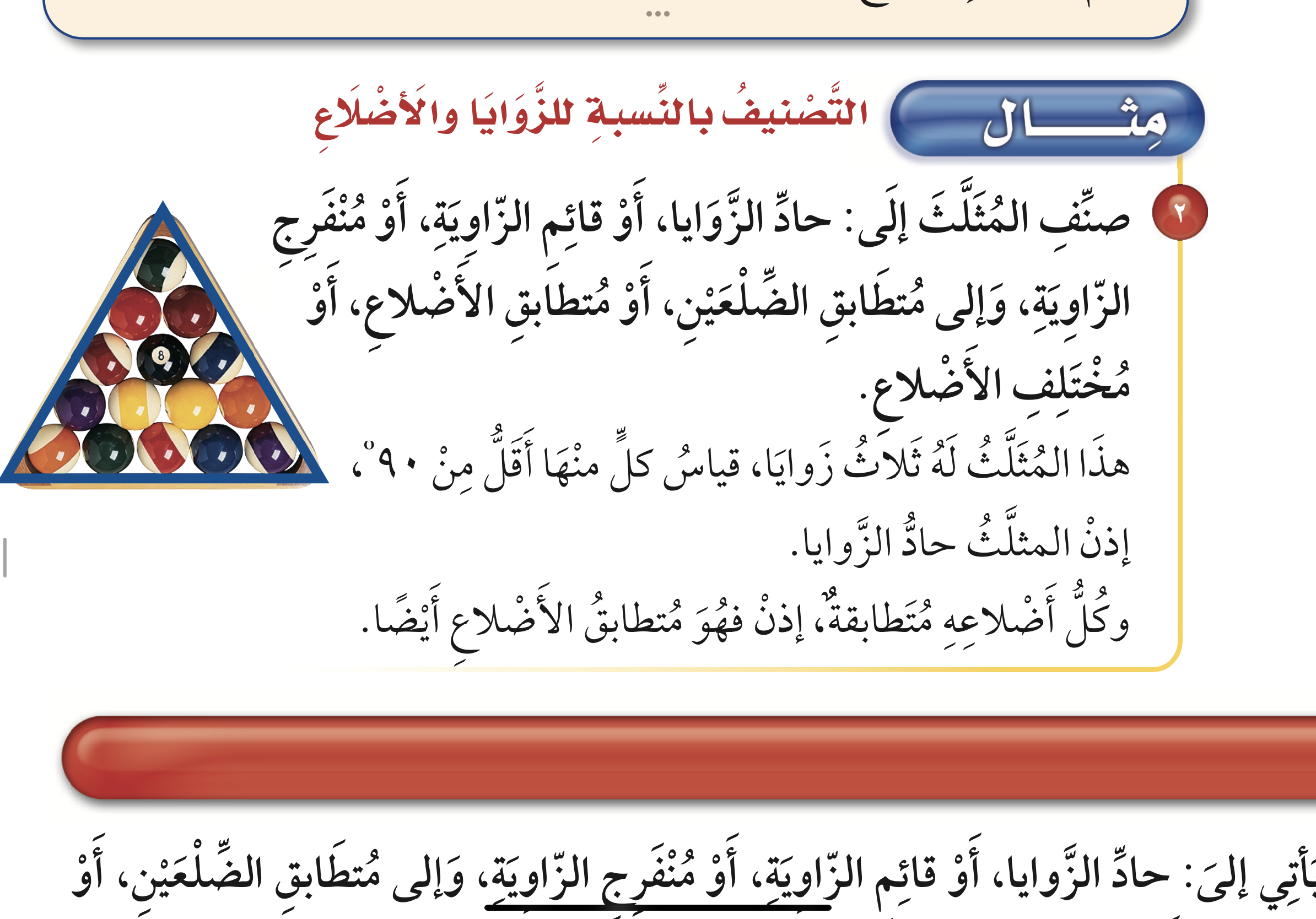 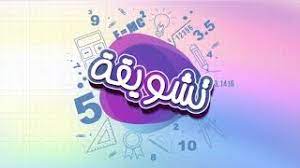 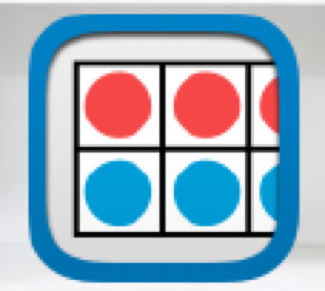 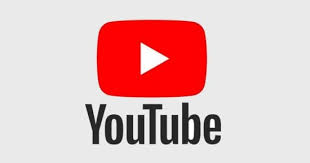 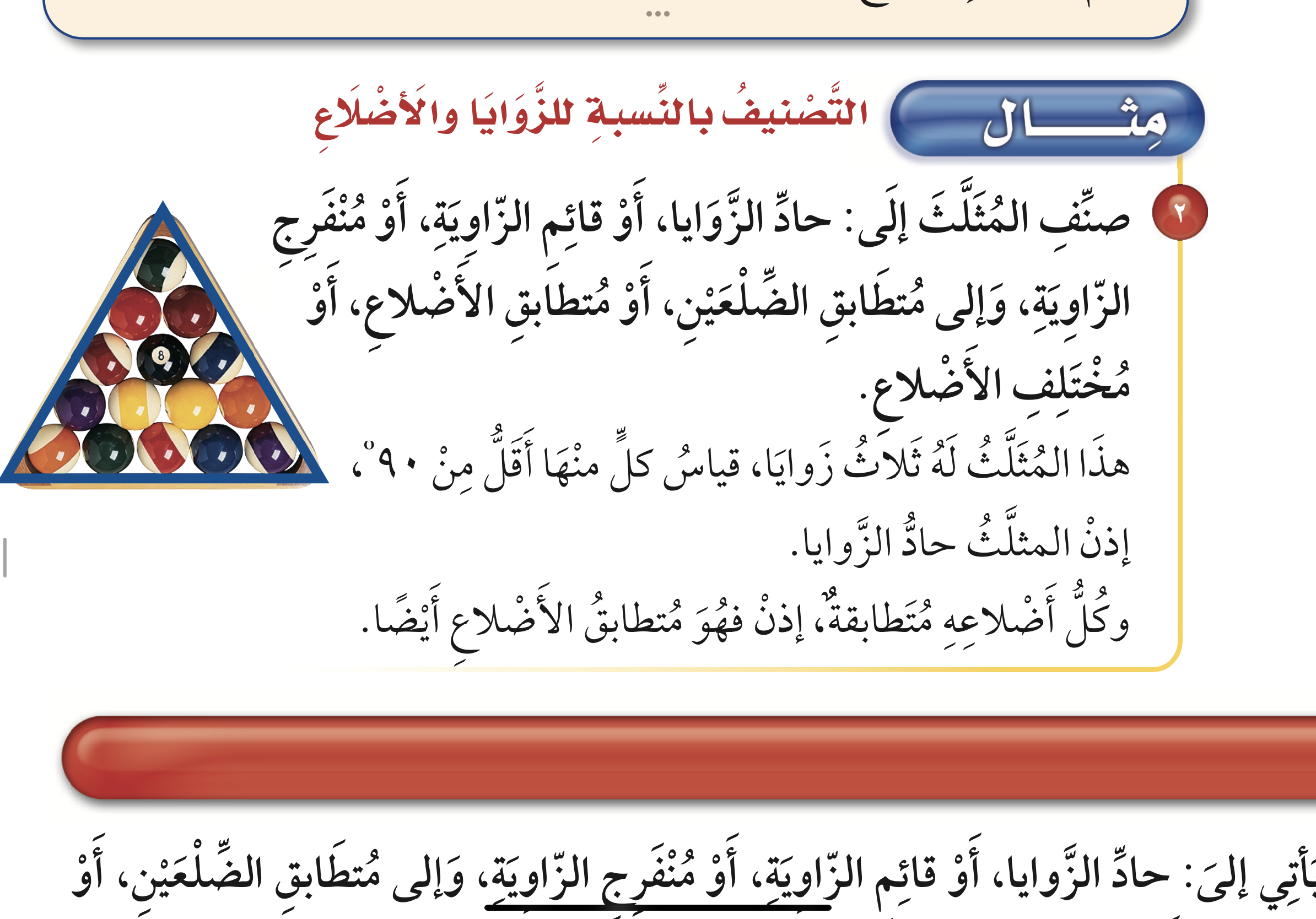 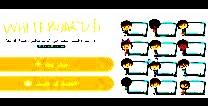 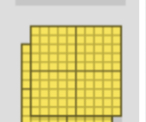 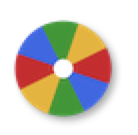 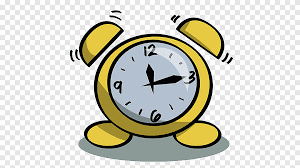 نشاط
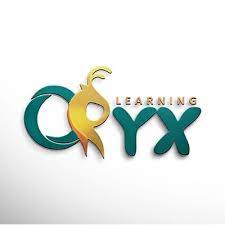 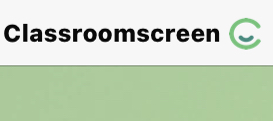 أدوات
تـــــــأكد
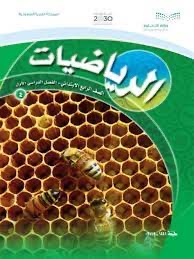 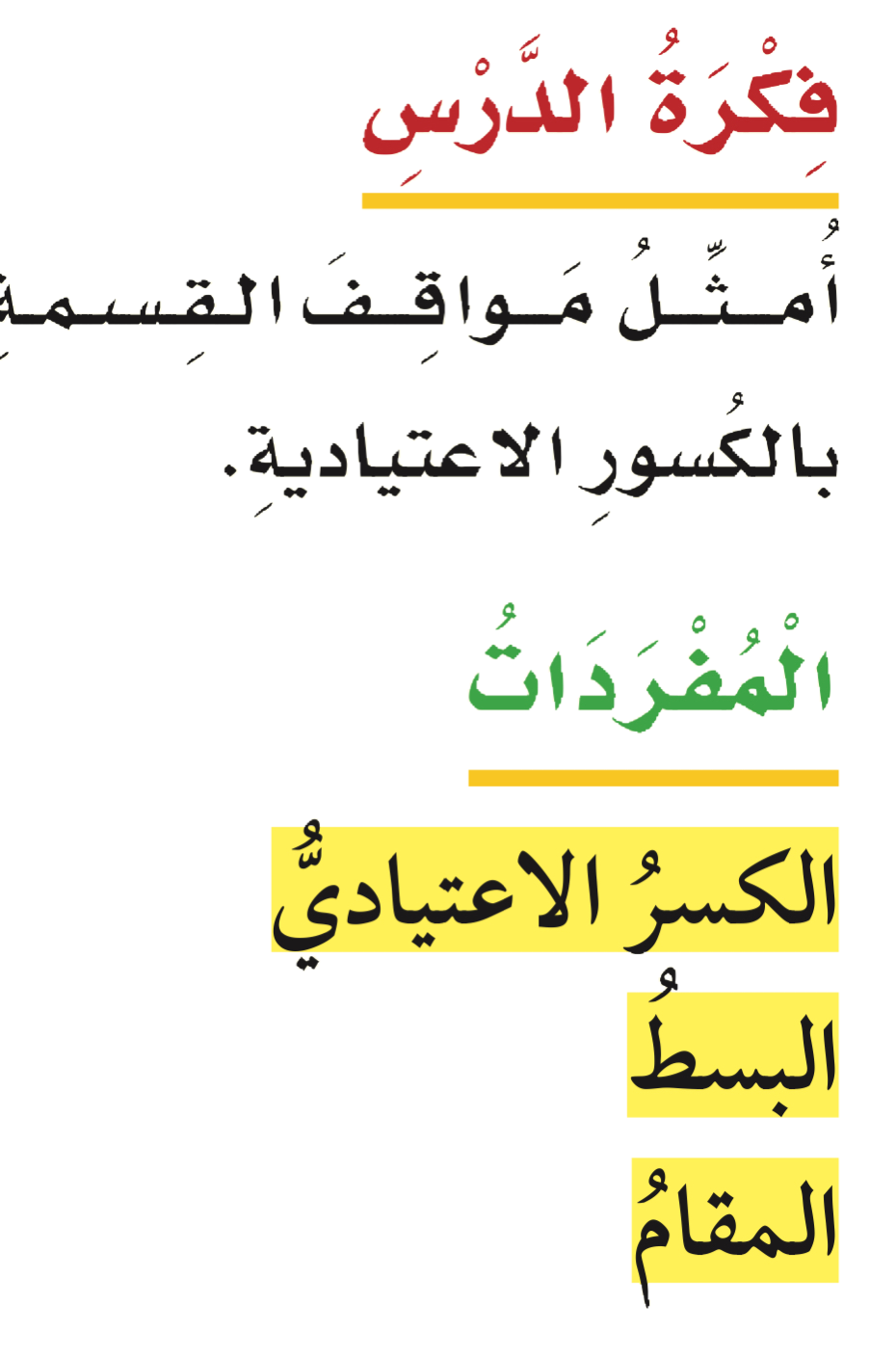 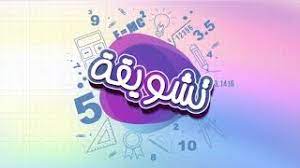 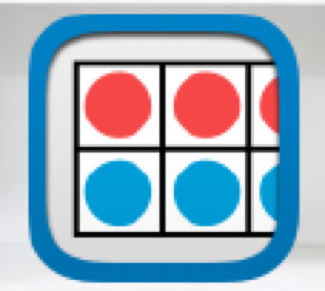 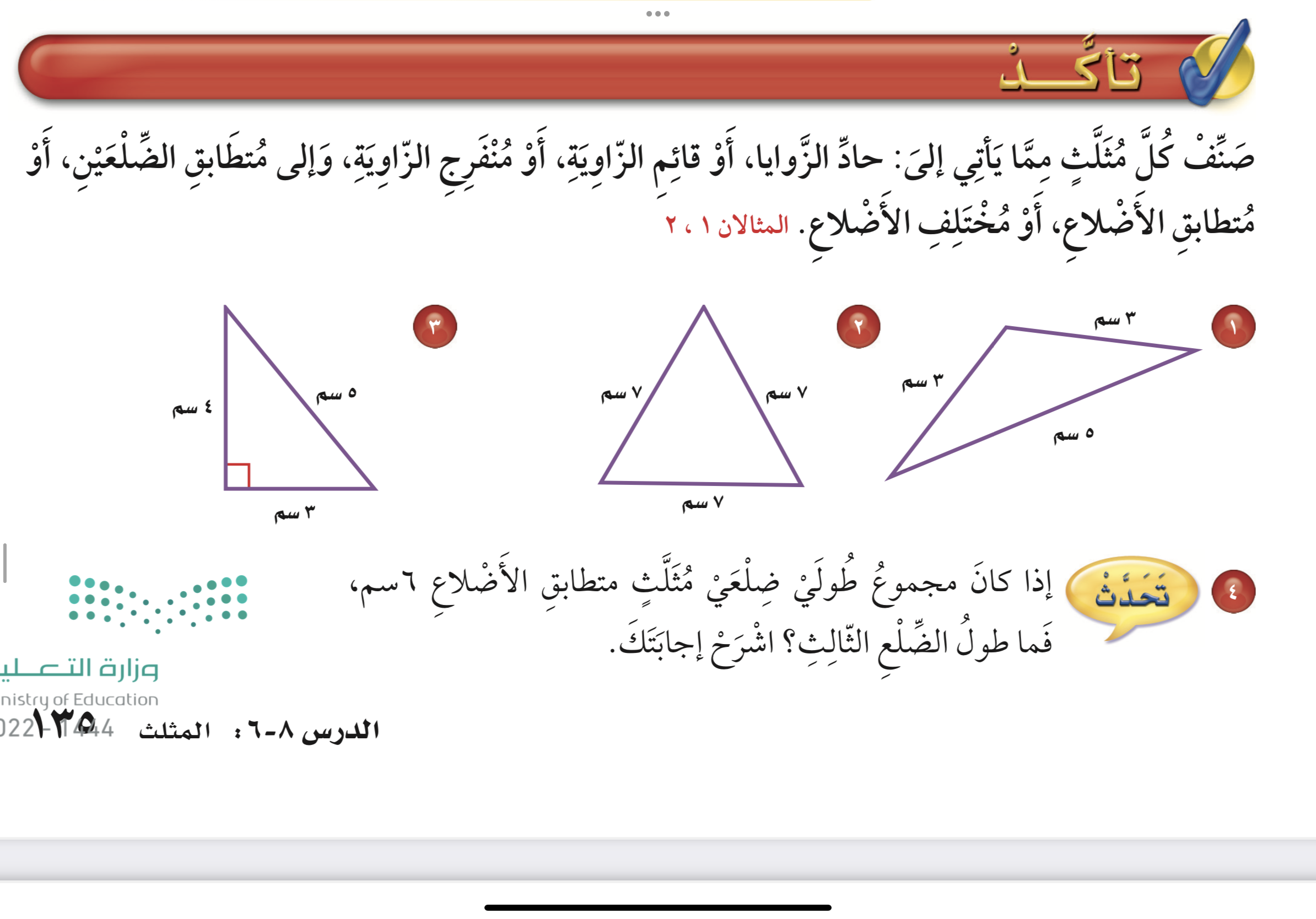 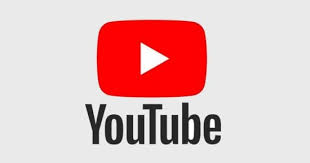 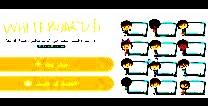 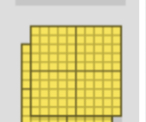 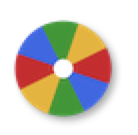 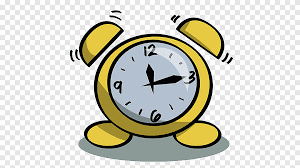 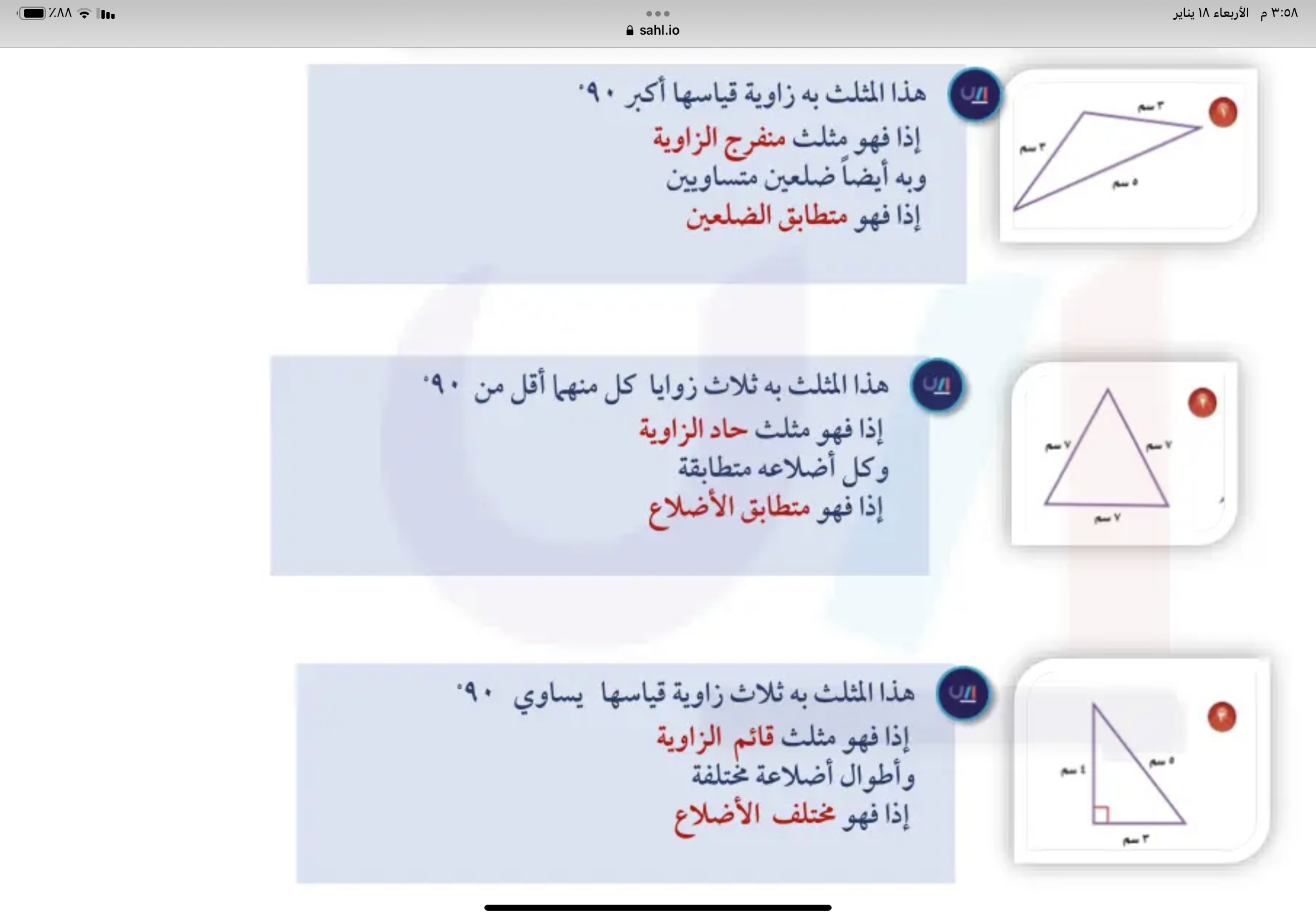 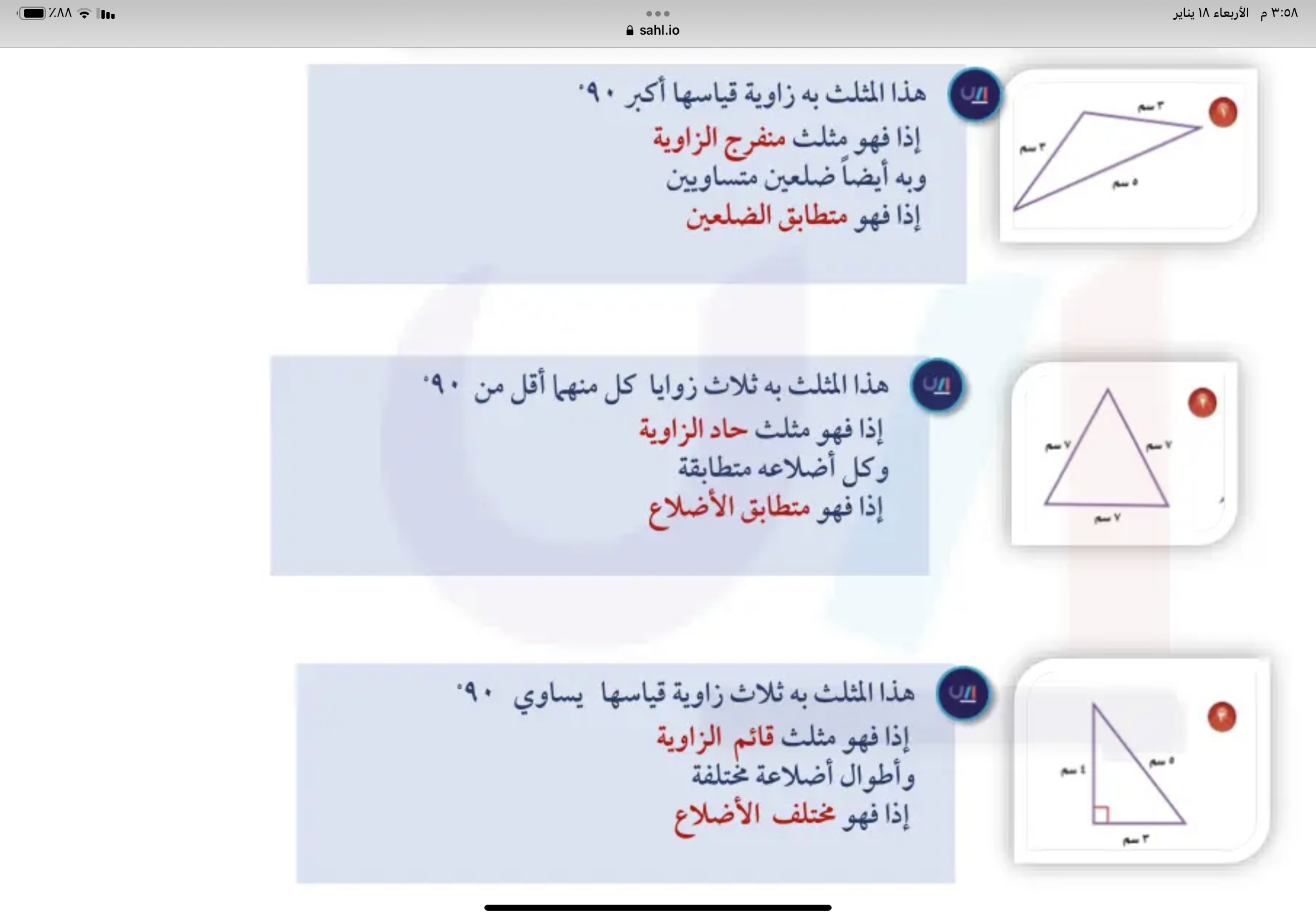 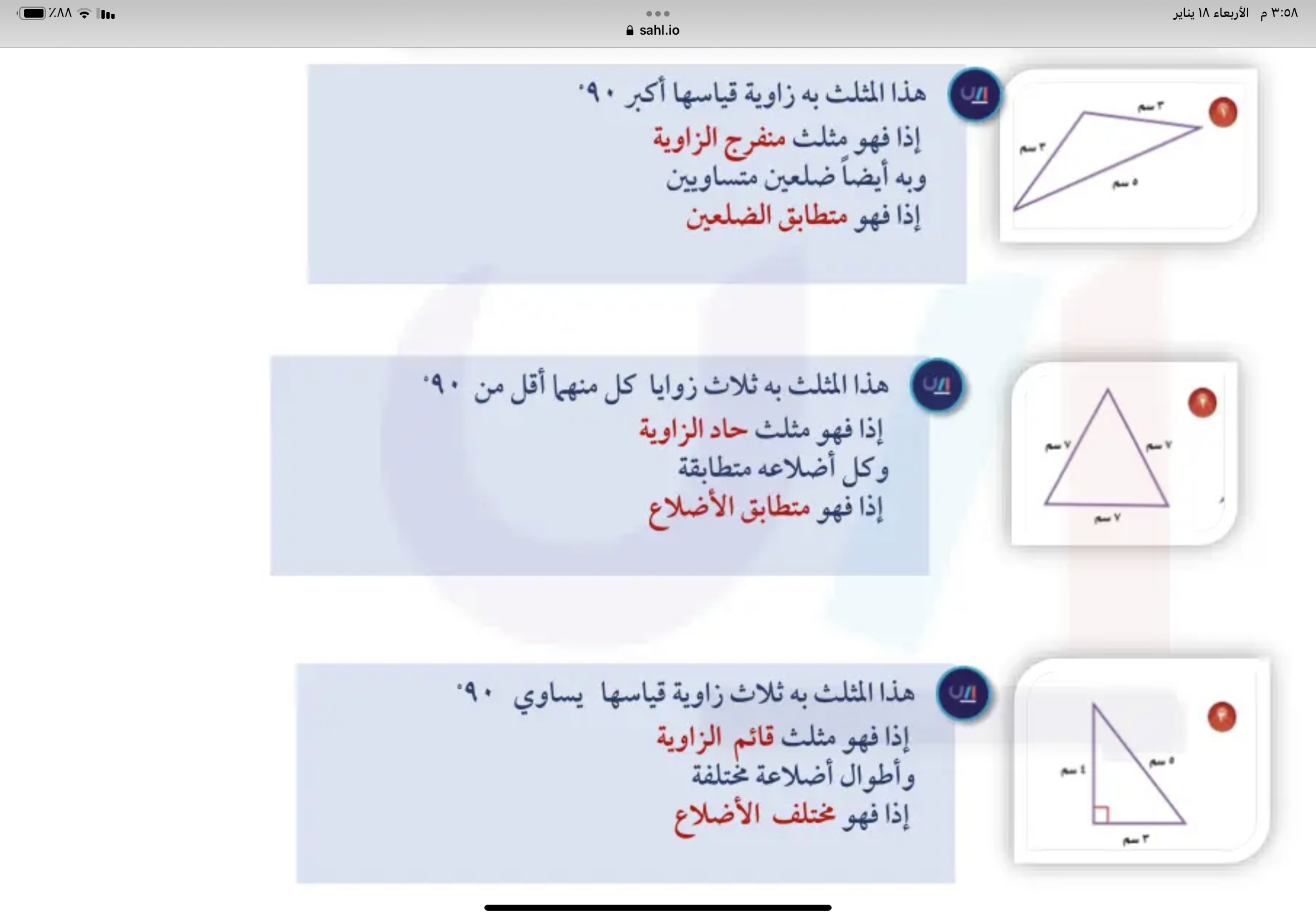 نشاط
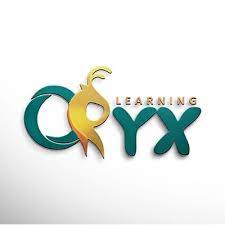 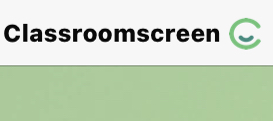 أدوات
تدرب
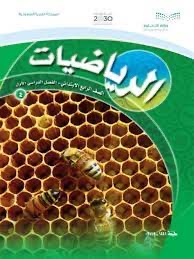 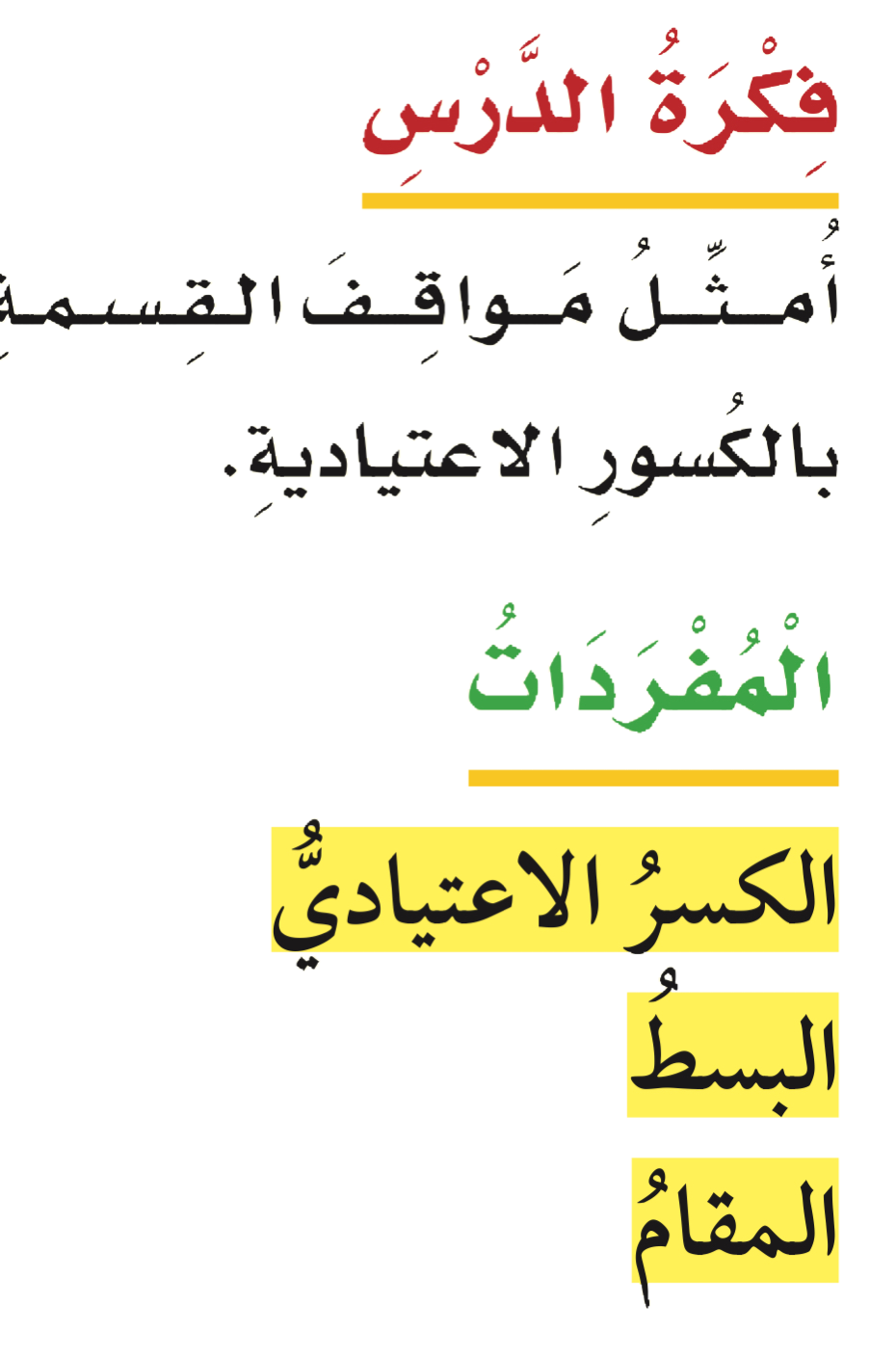 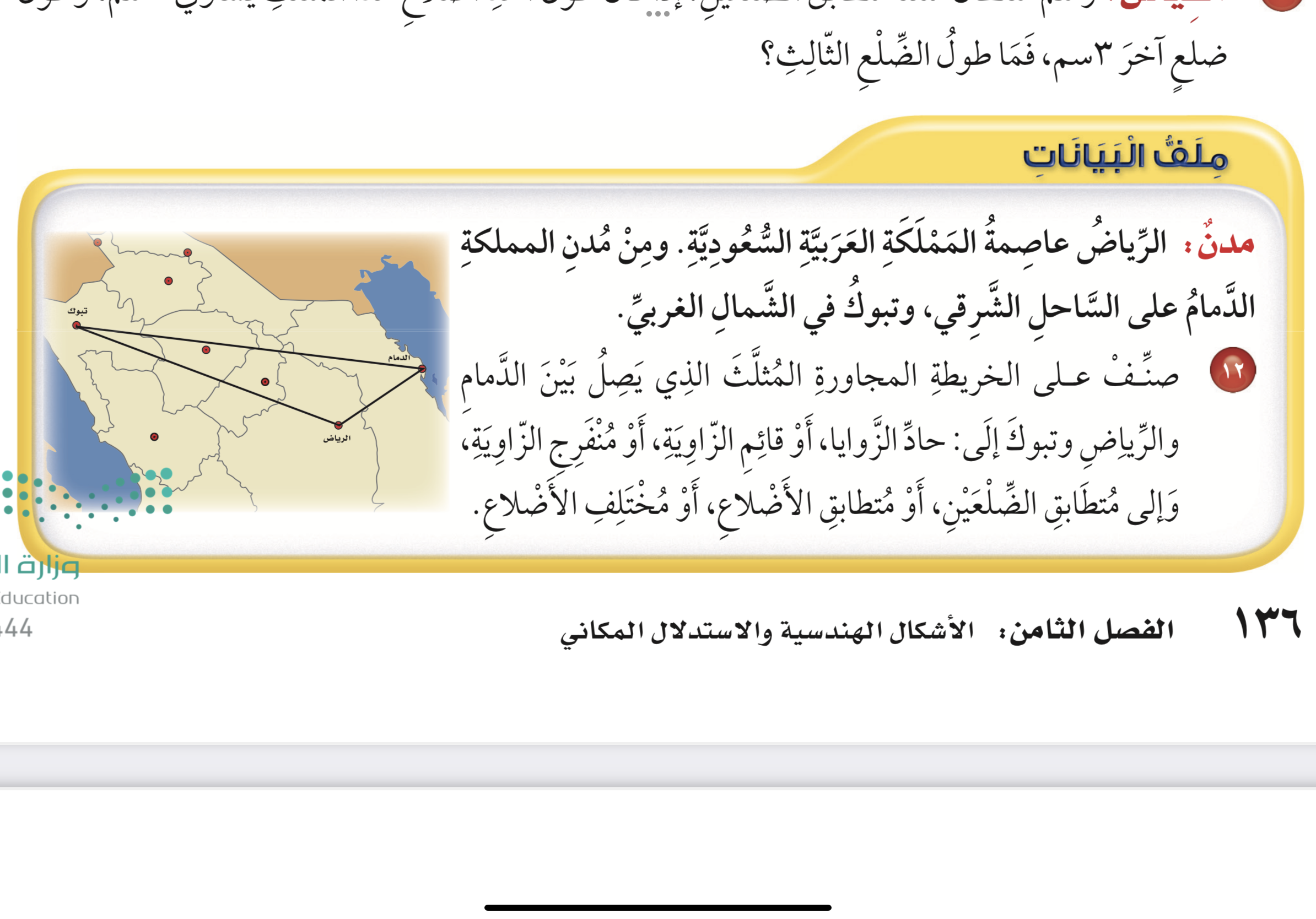 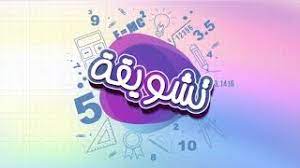 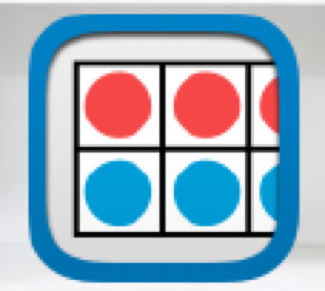 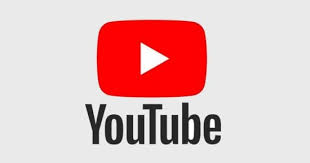 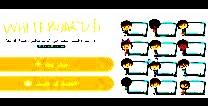 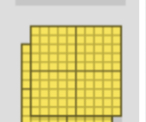 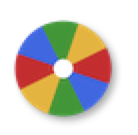 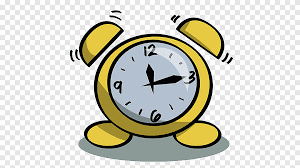 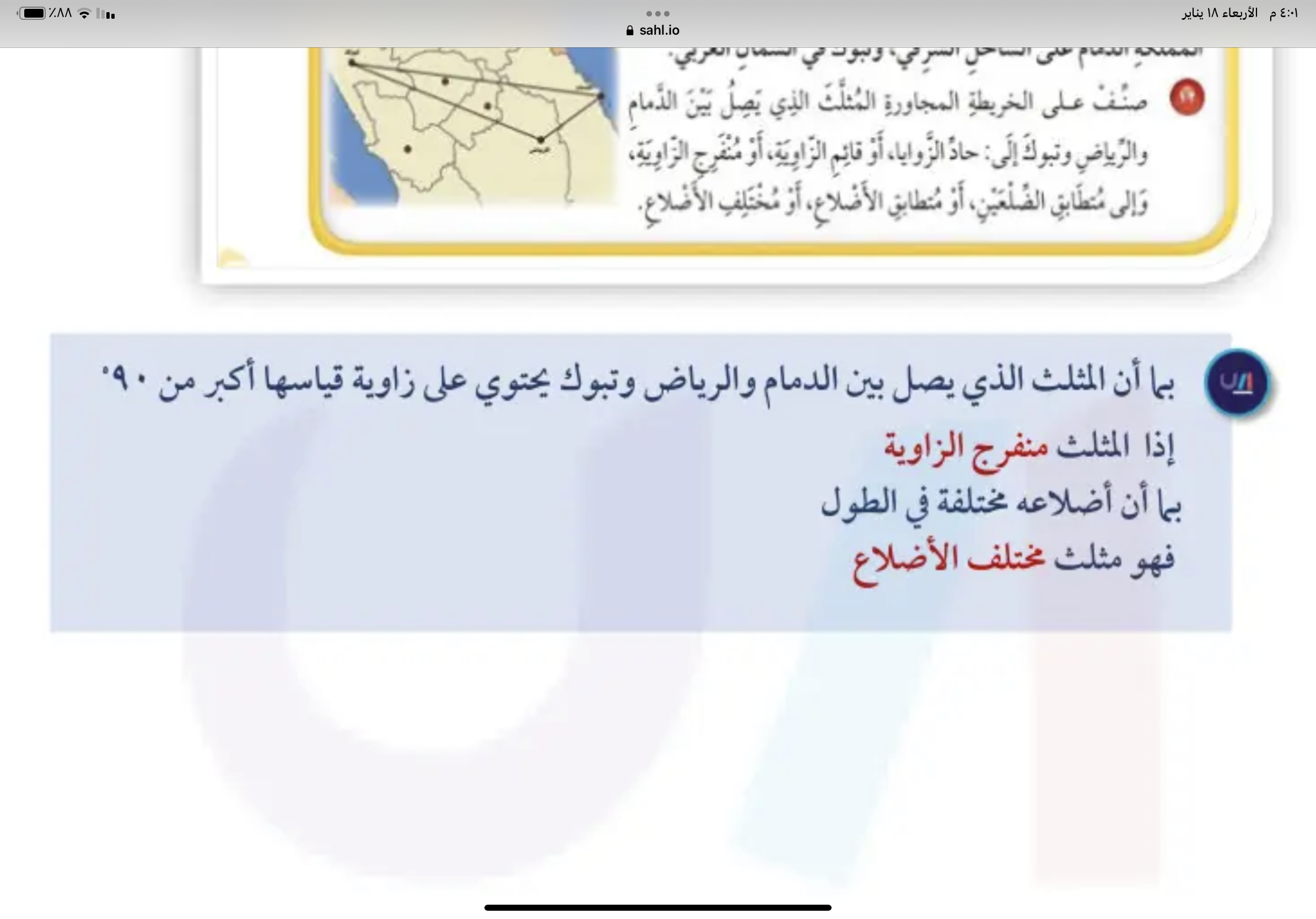 نشاط
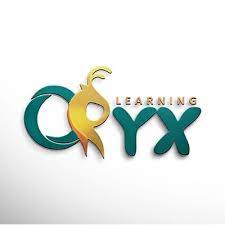 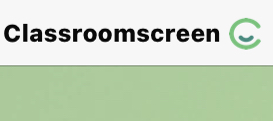 أدوات
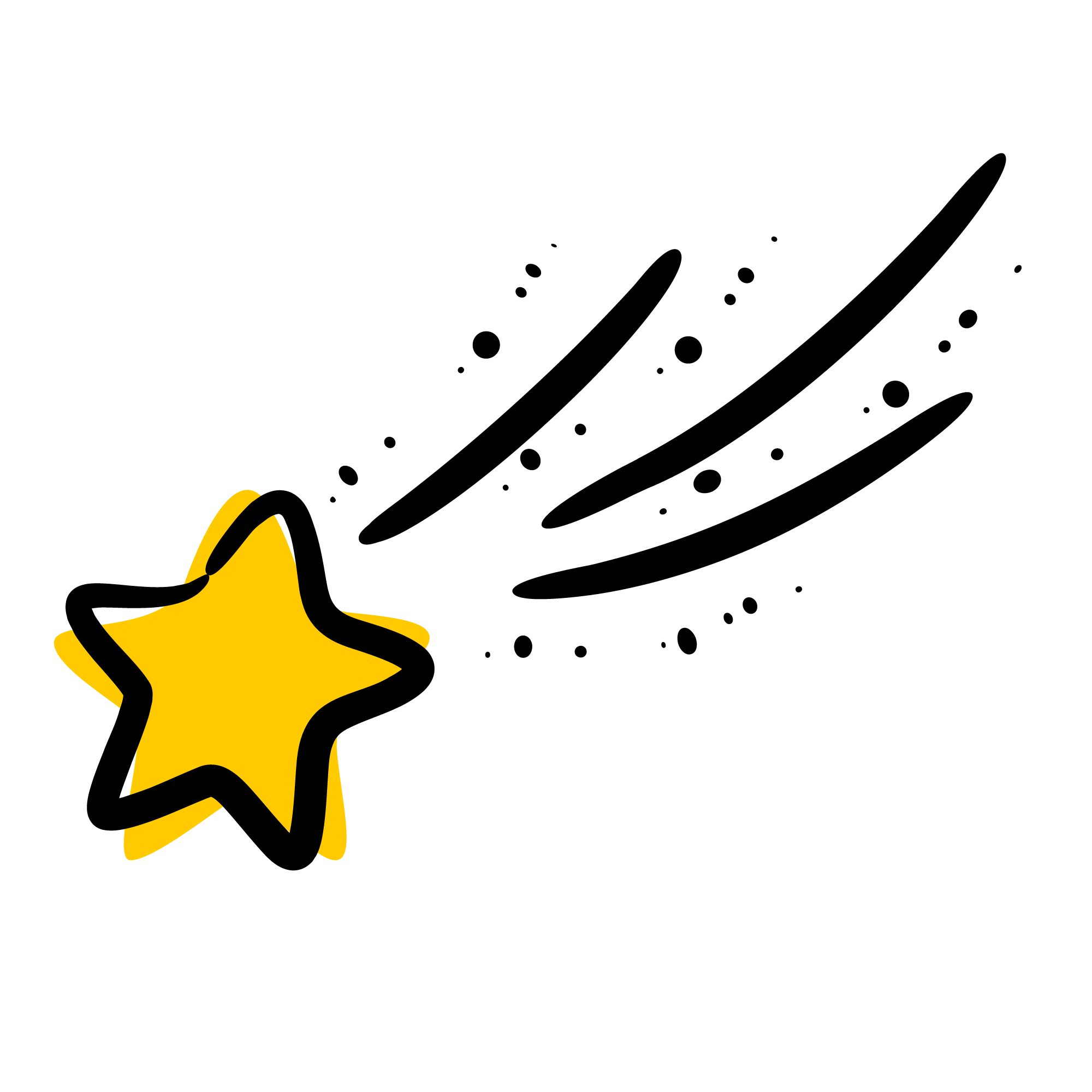 مهارات التفكير
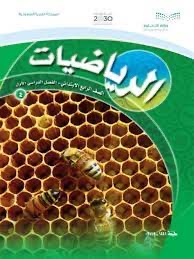 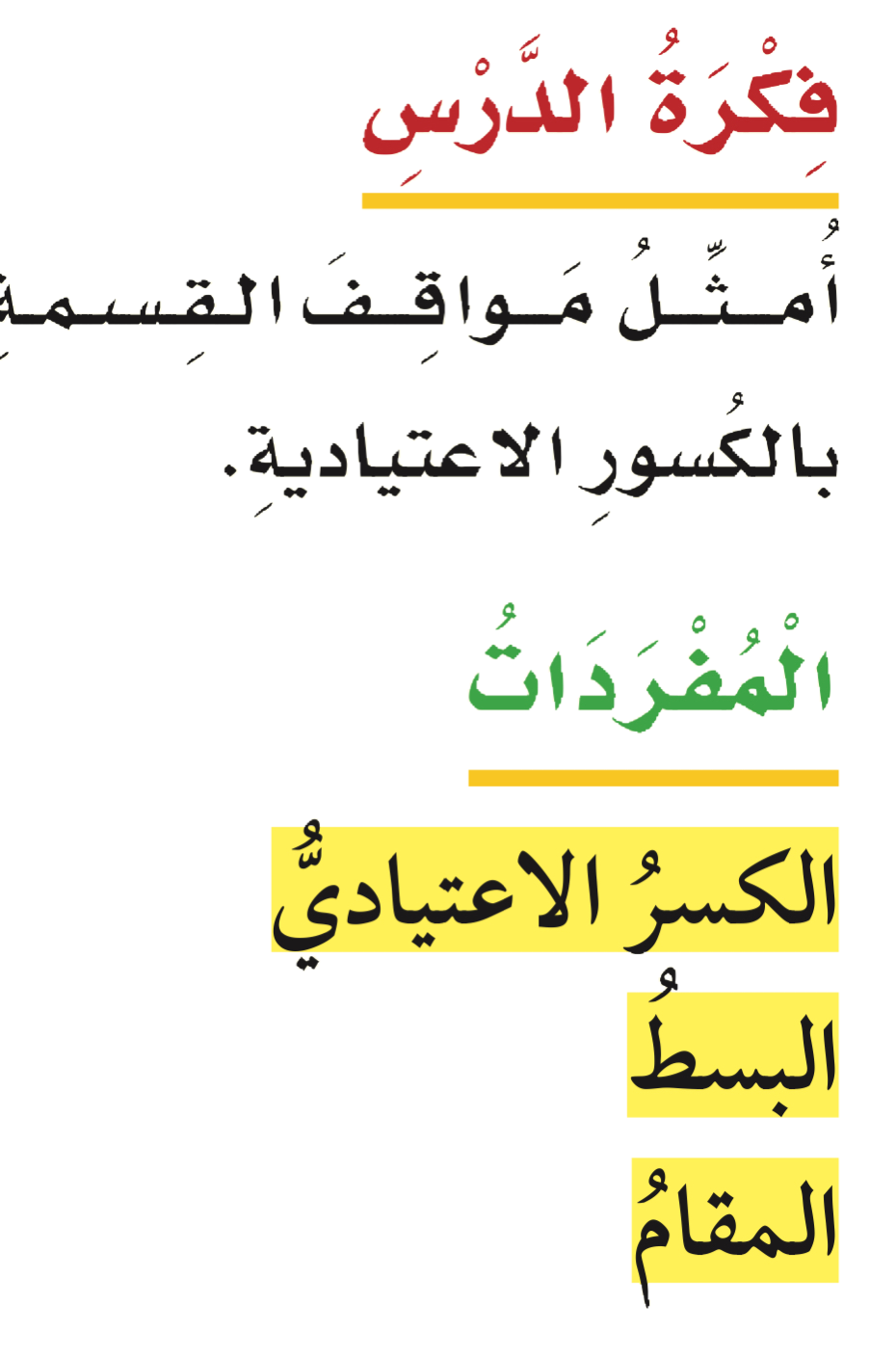 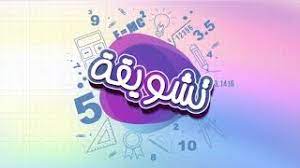 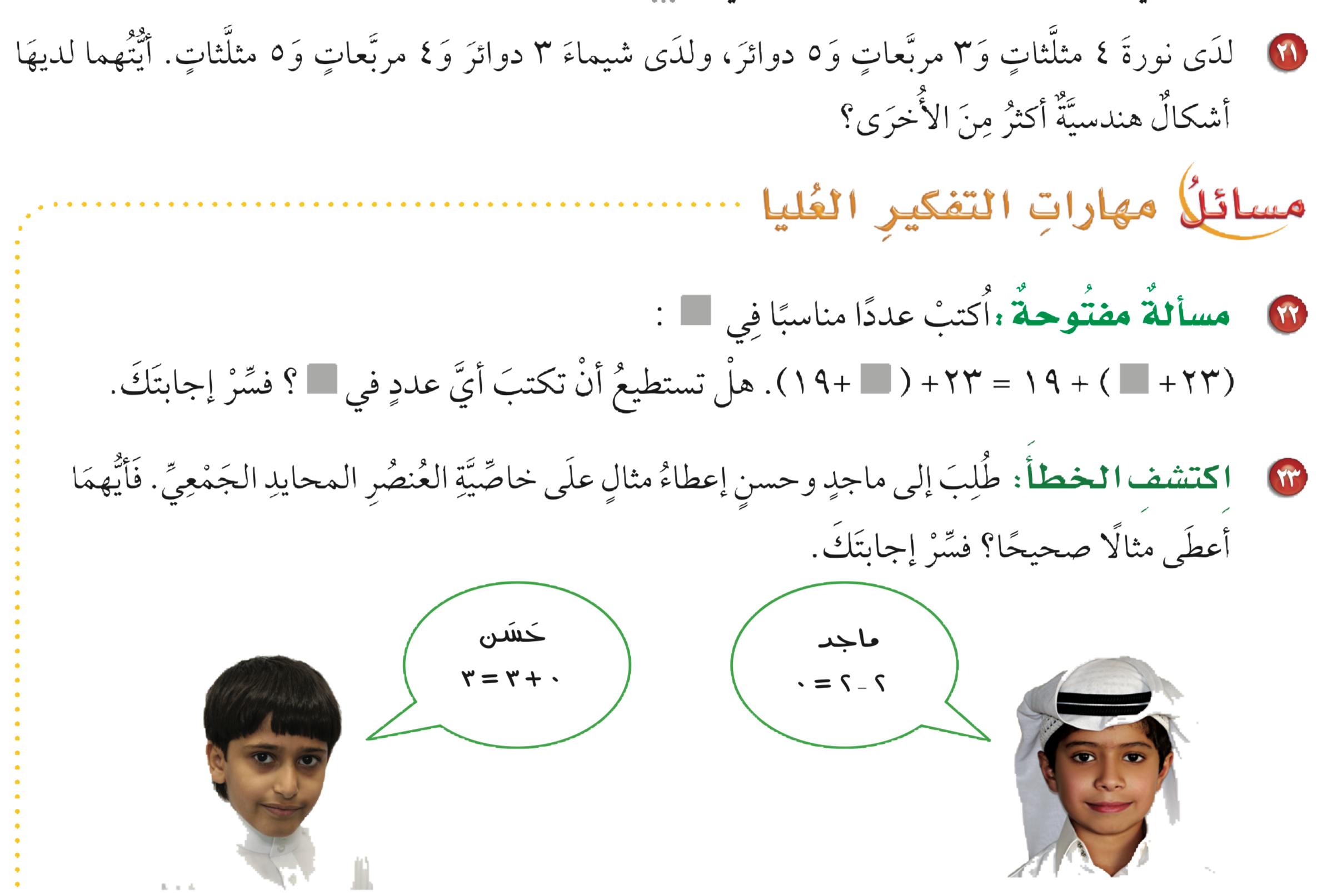 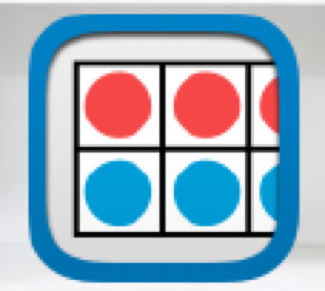 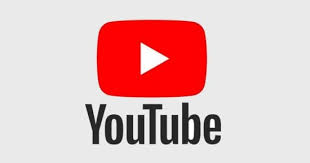 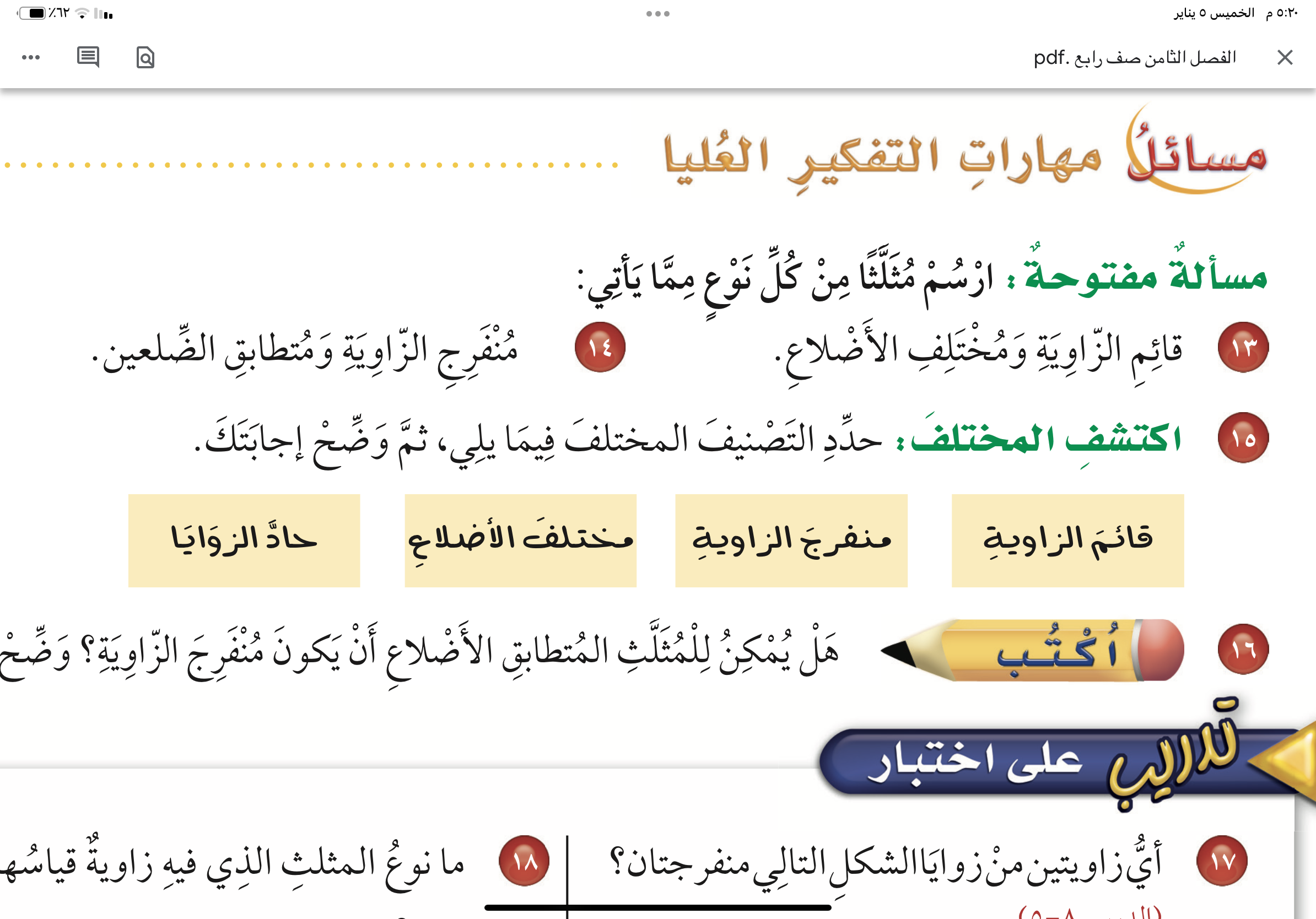 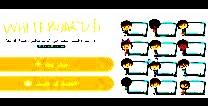 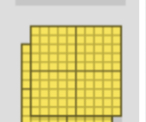 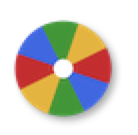 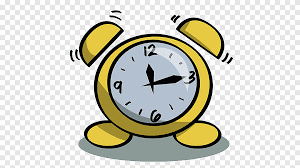 نشاط
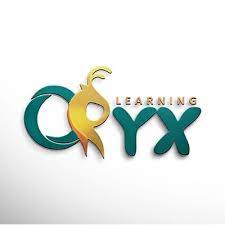 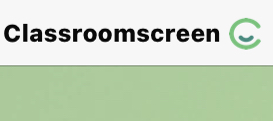 أدوات
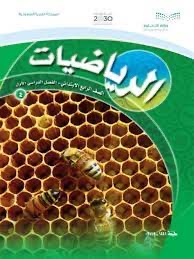 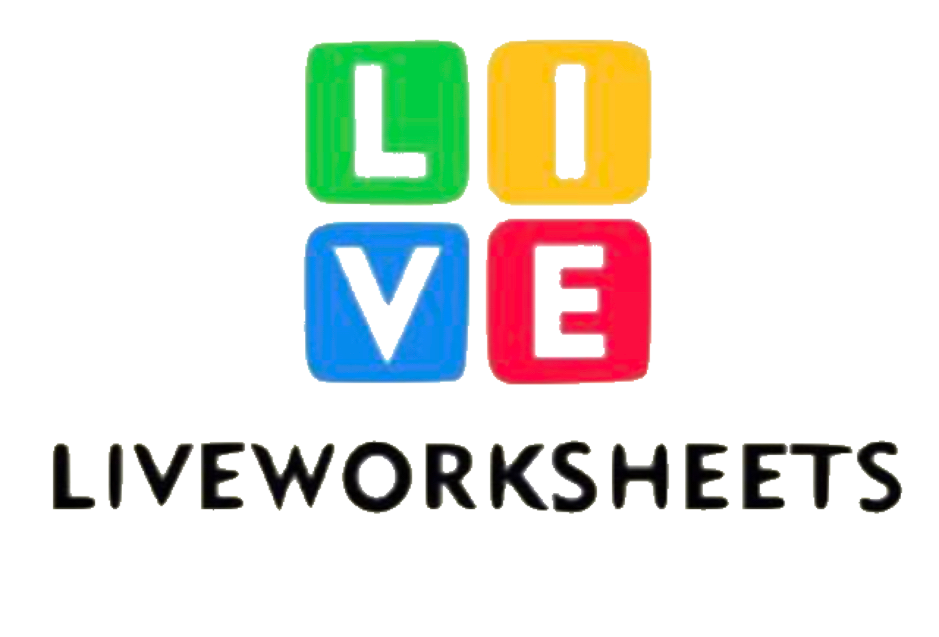 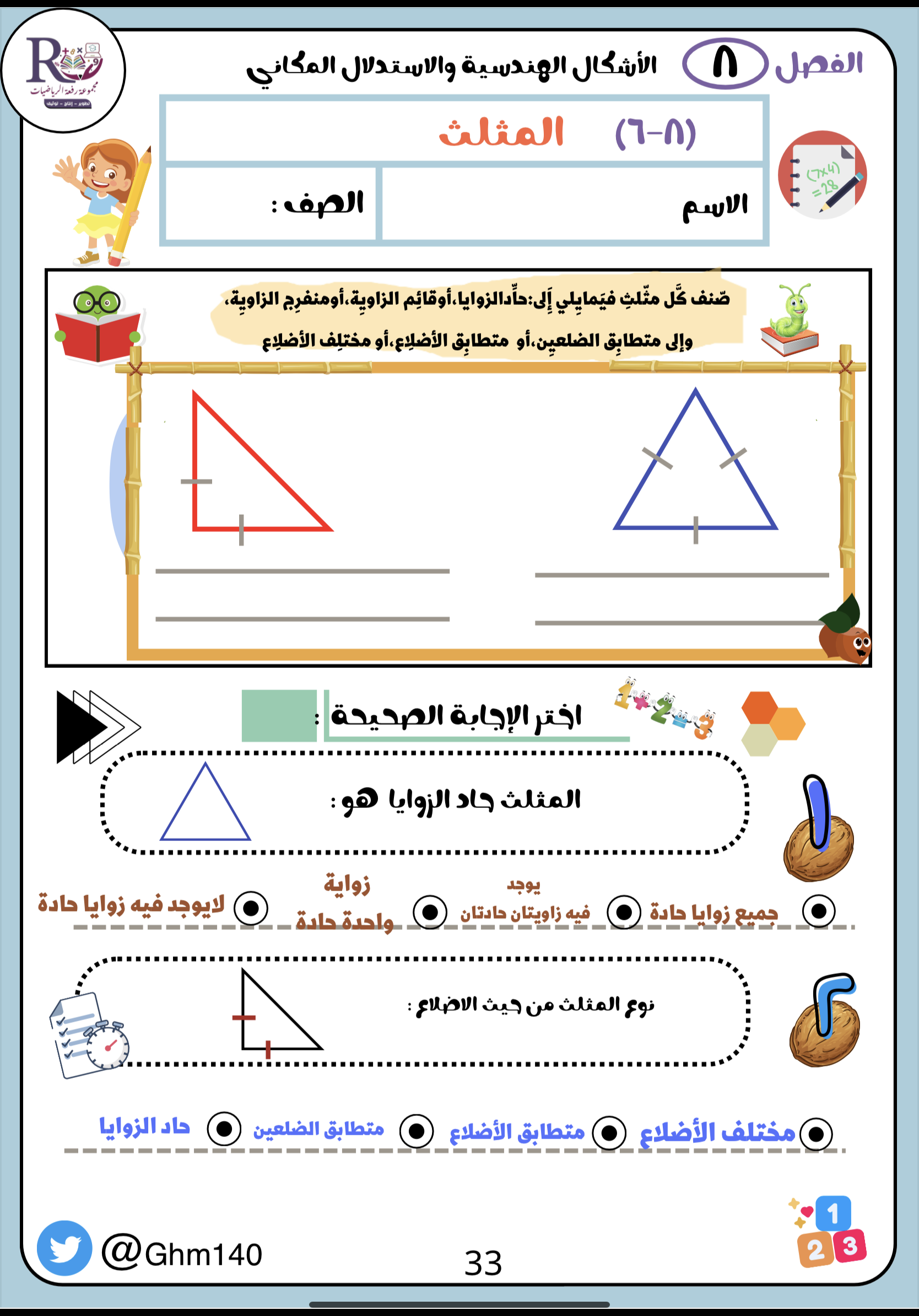 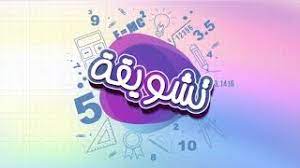 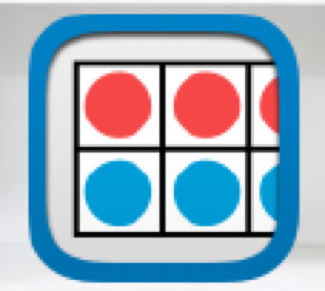 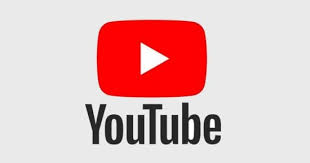 تقويم ختامي
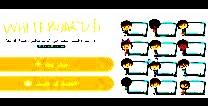 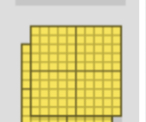 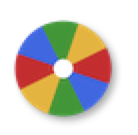 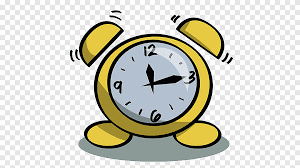 نشاط
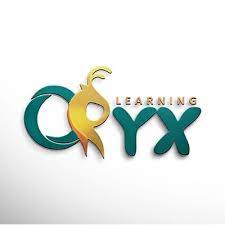 الواجــــب
٨ -٩ -١٠
سؤال :
١٣٦
صفحة :
ختاماً
التعليم ليس استعداد للحياة، بل انه الحياة.